FL quantification
What is Food loss (and waste)?
EU has no split up into food loss and food waste; only food waste
SDG 12.3 and FAO use split up which is related to part of the supply chain
INTRODUCTION
Focus in this document
Food loss
Food waste
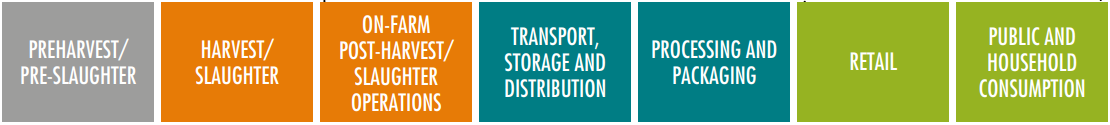 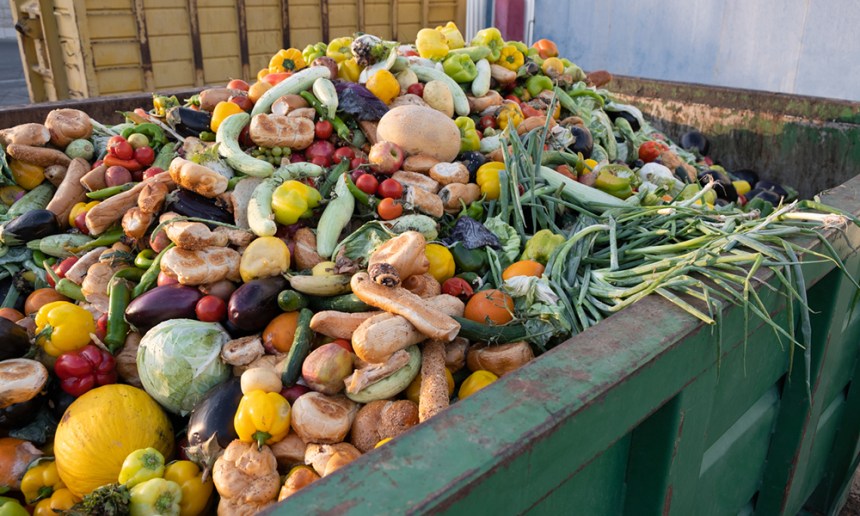 EU part of supply chain involved – food waste
1
FL quantification
INTRODUCTION
Food loss (and waste)
is on the agenda in NL, EU (legal targets are coming!) and worldwide
can be complex to quantify
quantification is necessary to act effectively (hot spots)
quantification provides insight in ROI with respect to reduction measures (business case)

This tool is based on the WRI FLW protocol and created to accommodate stakeholders to quantify food loss in the context that is described above
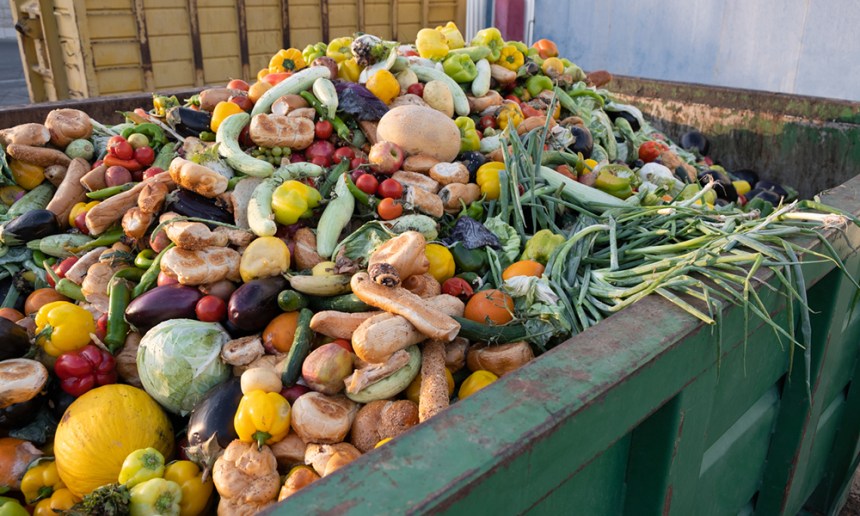 2
FL quantification
Legend
please click on arrow to go to next slide (this arrow is there only if we want you not to skip relevant info)
this can be used to go to previous (whatever number) slide (only 1 back)
end of subtopic (in most cases you select another block at the top or on the side)
click to go to reference list
click to go to abbreviations
B
E
R
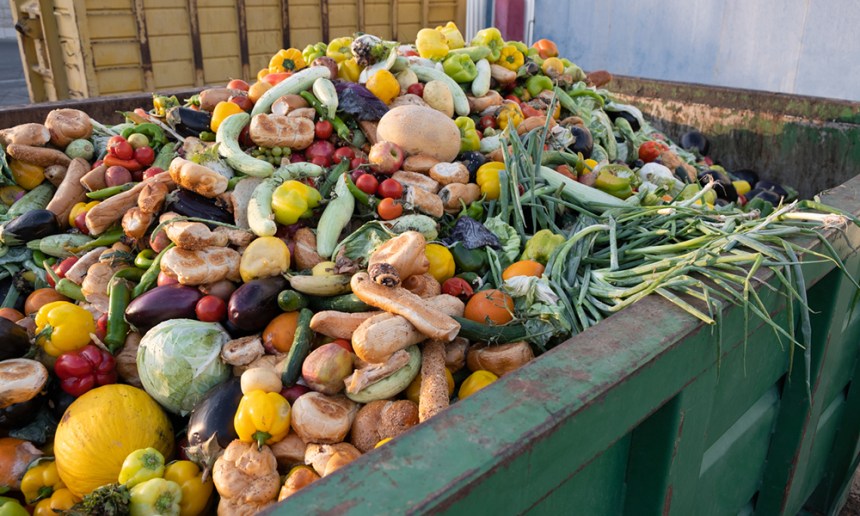 A
3
Step 1: Define goals
Step 2: Make the goal(s) SMART
What steps to take?
Step 3: Type of information needed
Step 1: Define goals
Step 2: Make the goal(s) SMART
Step 3: What type of information do I need? 
Step 4: Select quantification method
Step 5: Remarks on data analysis
Background: Reference list
Step 4: Select quantification method
Step 5: Remarks on data analysis
Background: Reference list
A
4
Step 1: Define goals
Step 2: Make the goal(s) SMART
Step 1: Define goal(s)
Step 3: Type of information needed
Context:
various entities (EU, UN, countries) set goals with respect to FLW reduction
some are/will be legally binding, most of them not
these goals are high level (world, continent, country)
Non-governmental stakeholders can comply with these goals, but don’t have to (yet); they can make their own targets
Step 4: Select quantification method
Step 5: Remarks on data analysis
Background: Reference list
B
A
5
Step 1: Define goals
Step 2: Make the goal(s) SMART
Step 1: Define goal(s)
Step 3: Type of information needed
Comply with external goal(s)
Set your own goal(s)
Step 4: Select quantification method
Step 5: Remarks on data analysis
EU regulation
Own goal(s)
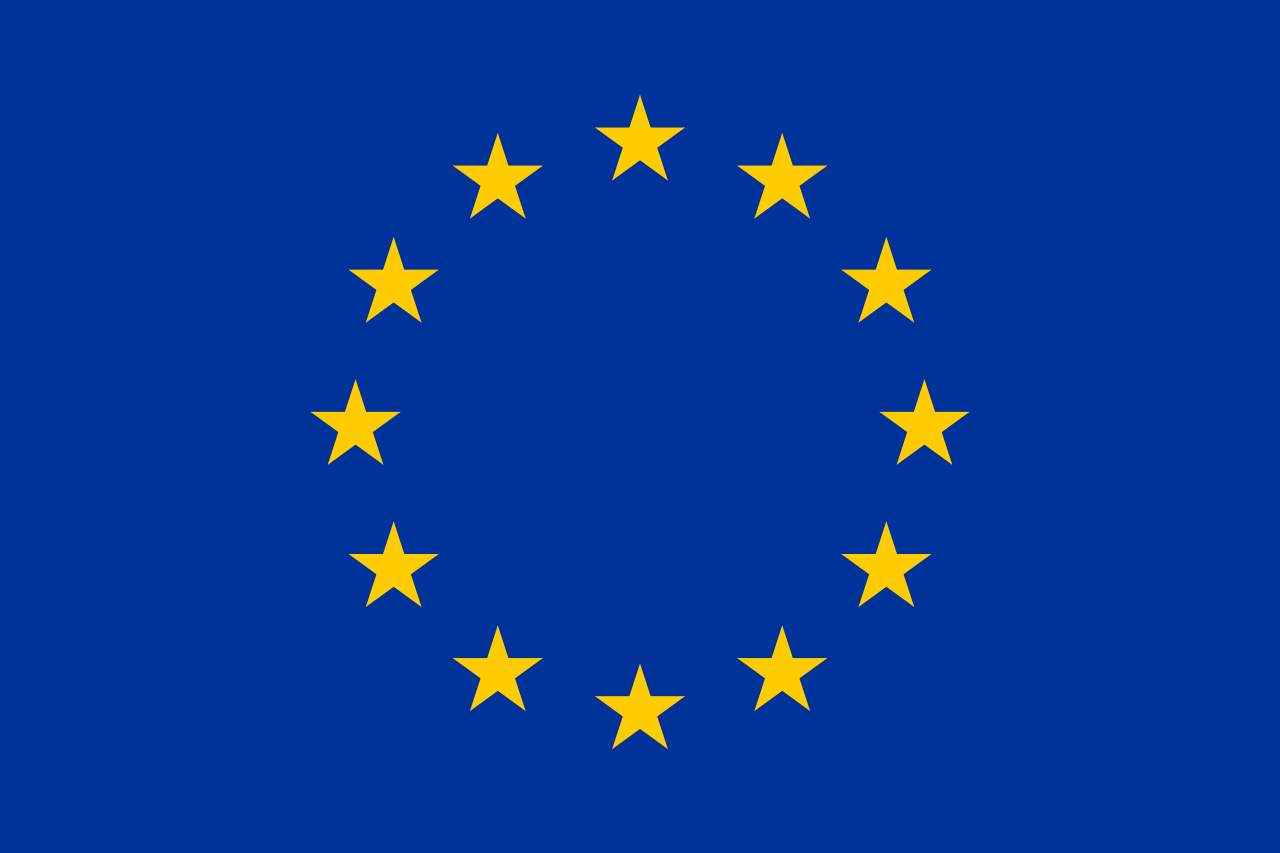 SDG 12.3
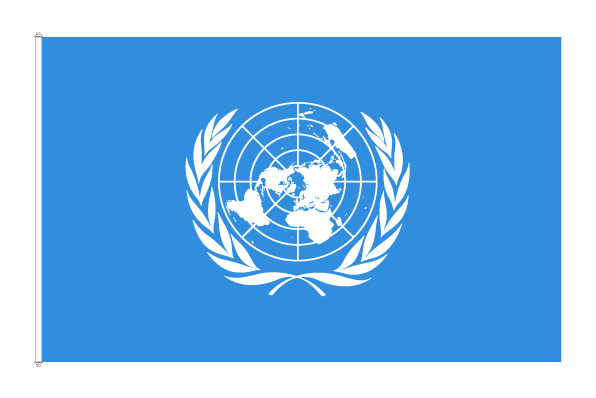 NL government
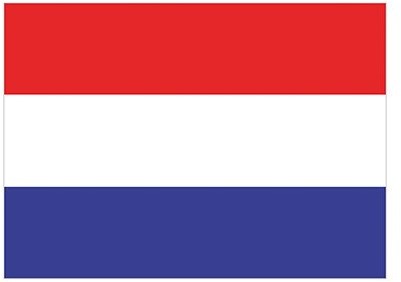 Background: Reference list
B
A
6
Step 1: Define goals
EU regulation
SDG 12.3
NL government
Own goal(s)
Introduction
Goal
Step 2: Make the goal(s) SMART
External: EU regulation
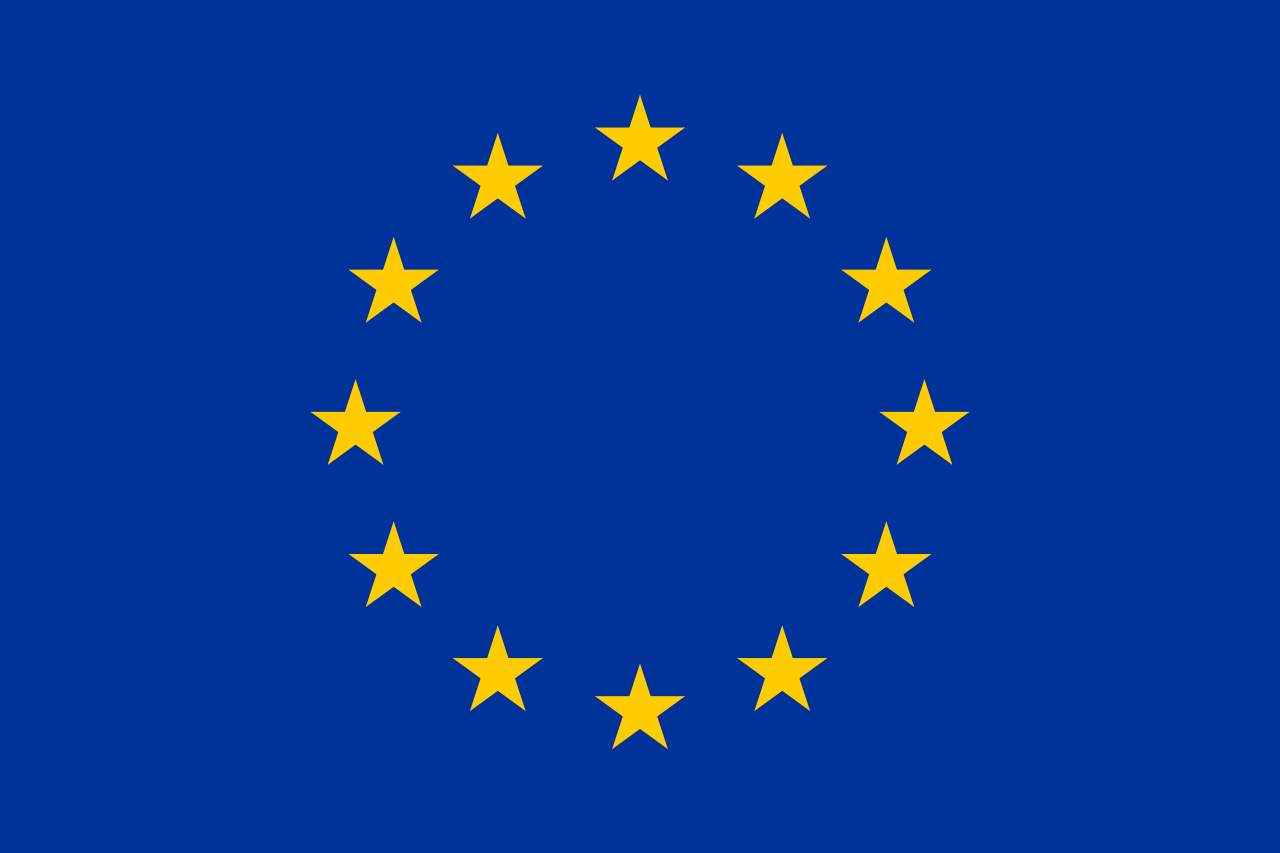 Step 3: Type of information needed
The Commission is proposing to set legally binding food waste reduction targets to be achieved by Member States by 2030, as part of the revision of the Waste Framework Directive, adopted by the Commission on 5 July 2023. The results of the first EU-wide monitoring of food waste levels carried out in 2020 will serve as a baseline to assess progress towards the targets.
Step 4: Select quantification method
Step 5: Remarks on data analysis
Background: Reference list
B
A
7
Step 1: Define goals
EU regulation
SDG 12.3
NL government
Own goal(s)
Introduction
Goal
Step 2: Make the goal(s) SMART
EU - Goal
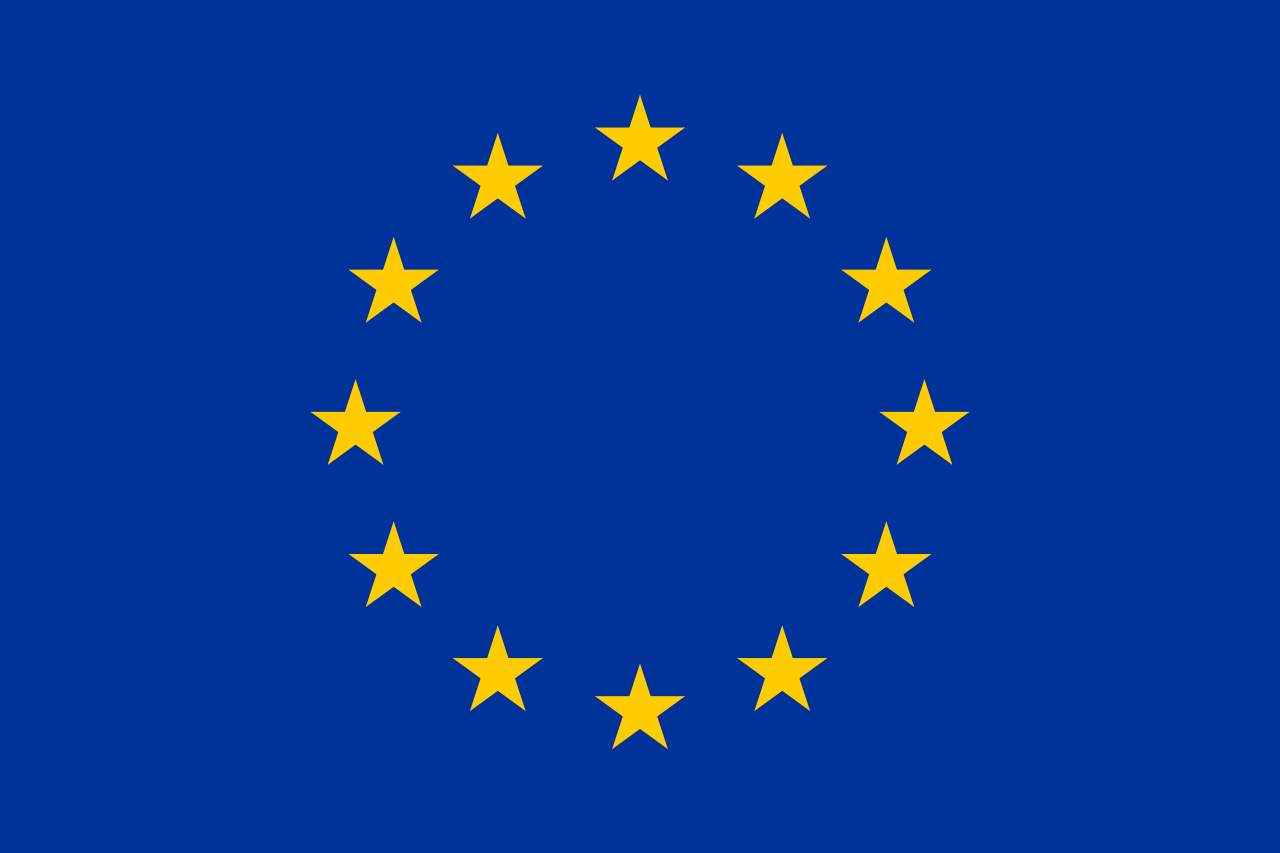 Step 3: Type of information needed
Current proposal (to be formalized)
Member States (region) are required to take the necessary measures to reduce food waste by the end of 2030:
by 10%, in processing and manufacturing (tons of fresh mass),
by 30% (per capita), jointly at retail and consumption (restaurants, food services (=out of home) and households).
Reference year is 2020 (or earlier, when data are available)
Step 4: Select quantification method
Step 5: Remarks on data analysis
Background: Reference list
E
B
A
8
Step 1: Define goals
EU regulation
SDG 12.3
NL government
Own goal(s)
Introduction
Goal
Step 2: Make the goal(s) SMART
External: SDG 12.3
Step 3: Type of information needed
In September 2015 at the United Nations General Assembly, countries of the world formally adopted a set of 17 Sustainable Development Goals (SDGs).
SDG 12.3 is about Food Loss and Waste
Step 4: Select quantification method
Step 5: Remarks on data analysis
Background: Reference list
B
A
9
Step 1: Define goals
EU regulation
SDG 12.3
NL government
Own goal(s)
Introduction
Goal
Step 2: Make the goal(s) SMART
SDG 12.3 - Goal
Step 3: Type of information needed
By 2030, halve per capita global food waste at the retail and consumer levels and reduce food losses along production and supply chains, including post-harvest losses (hence no quantitative targets for food loss). Reference year is 2015.
Step 4: Select quantification method
Step 5: Remarks on data analysis
Background: Reference list
E
B
A
10
Step 1: Define goals
EU regulation
SDG 12.3
NL government
Own goal(s)
Introduction
Goal
Step 2: Make the goal(s) SMART
External: NL government
Step 3: Type of information needed
The Netherlands (as the EU) is committed to expanding the SDG 12.3 goal, which applies from distribution to consumer, to a 50% reduction in the entire food chain.
There is no formalization yet within the EU nor in the Netherlands
Step 4: Select quantification method
Step 5: Remarks on data analysis
Background: Reference list
B
A
11
Step 1: Define goals
EU regulation
SDG 12.3
NL government
Own goal(s)
Introduction
Goal
Step 2: Make the goal(s) SMART
NL government – Goal
Step 3: Type of information needed
The Dutch government, together with the other EU member states, has committed to the UN SDG Goal 12.3: reduce food waste at consumers and retail by 50% by 2030 compared to 2015 and reducing food waste in the rest of the chain.
The Dutch government has to comply with EU legal targets when they become official (see EU regulation – Goal)
Conversion of Dutch policy to stakeholders not discussed yet (implication for companies (if any) unclear)
Step 4: Select quantification method
Step 5: Remarks on data analysis
Background: Reference list
E
B
A
12
Step 1: Define goals
EU regulation
SDG 12.3
NL government
Own goal(s)
Step 2: Make the goal(s) SMART
Choose your own goal(s)
Step 3: Type of information needed
Examples: want to
reduce FL value with 10% next year
know if packaging investment is feasible in relation to food loss savings (ROI)
monitor to find hot spots and reduce food loss there
be at least at the same level as competitors with respect to food loss
Step 4: Select quantification method
Step 5: Remarks on data analysis
Background: Reference list
E
B
A
13
Step 1: Define goals
Step 2: Make the goal(s) SMART
Step 2: Make the goal(s) SMART
Step 3: Type of information needed
Before you can start the quantification of your loss, you need to be very specific (SMART) about what you want with respect to several choices (scope). Moreover, the context is relevant, since definitions of FLW may vary in the different regions.
This document supports you in this complex process.
Step 4: Select quantification method
Step 5: Remarks on data analysis
Background: Reference list
B
A
14
Step 1: Define goals
Step 2: Make the goal(s) SMART
Step 2: Make the goal(s) SMART
Step 3: Type of information needed
Step 4: Select quantification method
Focus
Step 5: Remarks on data analysis
The combination leadsto the indicators to quantify
Quantification unit
Definition FL
Background: Reference list
B
A
15
Step 1: Define goals
Scope a: Focus
Scope b: Quantification unit
Scope c: Definition FL(W)
Step 2: Make the goal(s) SMART
Step 2: Make the goal(s) SMART
Step 3: Type of information needed
Make a choice with respect to
Focus: What product, what geographic area, which part of the supply chain, and for what time period do you want to quantify?
Quantification unit(s): weight, value, % of input , …
Definition FL(W): there are various definitions for FL(W), and maybe you want to make one yourself
Step 4: Select quantification method
Step 5: Remarks on data analysis
Background: Reference list
B
A
16
Step 1: Define goals
Scope a: Focus
Scope b: Quantification unit
Scope c: Definition FL(W)
Step 2: Make the goal(s) SMART
Step 2a) Focus select one per item
Step 3: Type of information needed
Product: (food total, food category, food product(s), variety of food product)
Boundary: region (continent, country, province, company location(s),…)
Supply Chain Link: Sector, supply chain link(s), activity within supply chain link (e.g. storage at farm level)
Time: want to quantify FL per year, season, week, for 2023
Step 4: Select quantification method
Step 5: Remarks on data analysis
Background: Reference list
B
A
17
Step 1: Define goals
Scope a: Focus
Scope b: Quantification unit
Scope c: Definition FL(W)
Step 2: Make the goal(s) SMART
Examples own choices Step 2a) Focus
Step 3: Type of information needed
Example 1: farmer Janssen wants to quantify the food loss of his strawberries in the summer season of 2023
Step 4: Select quantification method
Step 5: Remarks on data analysis
Background: Reference list
B
A
18
Step 1: Define goals
Scope a: Focus
Scope b: Quantification unit
Scope c: Definition FL(W)
Step 2: Make the goal(s) SMART
Remark
Step 3: Type of information needed
Note that for every choice in the focus (product, SCL, etc.) more selections can be made, e.g., for you want to quantify FL for mango and banana.In that case, the quantification of FL will be treated separately per product. It is then very likely that there is overlap between the approaches when this protocol is applied. 
The user can combine wherever appropriate.
This holds for all focus items with more than 1 selection.
Step 4: Select quantification method
Step 5: Remarks on data analysis
Background: Reference list
E
B
A
19
Step 1: Define goals
Scope a: Focus
Scope b: Quantification unit
Scope c: Definition FL(W)
Step 2: Make the goal(s) SMART
Step 2b) Decide on the quantification unit
Step 3: Type of information needed
In FLW quantification practice, there are three major quantification units: 
Weight (kg, tons, Mtons, …) 
% of production/inputs
Value (money)
Step 4: Select quantification method
Step 5: Remarks on data analysis
Background: Reference list
B
A
20
Step 1: Define goals
Scope a: Focus
Scope b: Quantification unit
Scope c: Definition FL(W)
Step 2: Make the goal(s) SMART
Step 2b) Decide on the quantification unit
Step 3: Type of information needed
Other examples of quantification units are:
Food loss index (index for FLW % compared to reference year; like FAO with 2015 index =100)
Kg per capita
Step 4: Select quantification method
Step 5: Remarks on data analysis
Background: Reference list
B
A
21
Step 1: Define goals
Scope a: Focus
Scope b: Quantification unit
Scope c: Definition FL(W)
Step 2: Make the goal(s) SMART
Step 2b) Remarks on the quantification unit
Step 3: Type of information needed
Quantification can be done by interviews, literature review, measurements, …. Hence, measurements are quantifications, but not all quantifications are measurements! (See step 4)
If you want to measure, some quantification units require other data, not related to FLW:
Step 4: Select quantification method
Step 5: Remarks on data analysis
FLW value
price
FLW weight
FLW % prod/inputs
prod/input weight
FLW kg per capita
population size
Background: Reference list
E
B
A
22
Step 1: Define goals
Scope a: Focus
Scope b: Quantification unit
Scope c: Definition FL(W)
Step 2: Make the goal(s) SMART
Step 2c) What FL(W) definition to use?
Step 3: Type of information needed
There are various definitions (click here      ), and they are complex

Advice 
Use a standard definition, since it will extend your options for communication (external, instead of internal only). Moreover, it is aligned with national and/or international, and eventually legally binding goals
To support the quantification, translate the definition of FL(W) to your business by classifying the side streams into what is called FL(W) and what is not
Step 4: Select quantification method
Step 5: Remarks on data analysis
Background: Reference list
E
B
A
23
Step 1: Define goals
Step 2: Make the goal(s) SMART
Step 2: Make the goal(s) SMART: choose
Step 3: Type of information needed
Comply with external goal(s)
Set your own goal(s)
Step 4: Select quantification method
Step 5: Remarks on data analysis
Own goal(s)
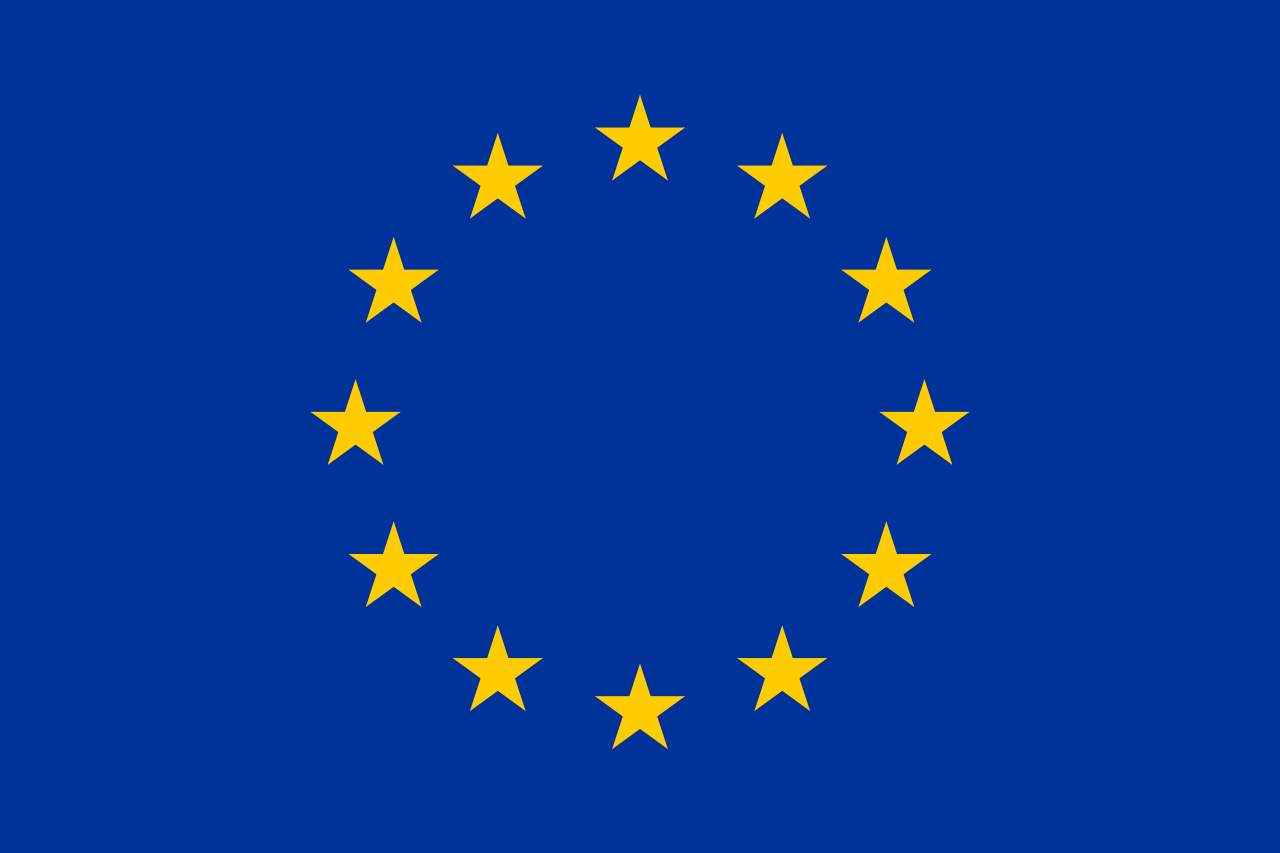 EU regulation
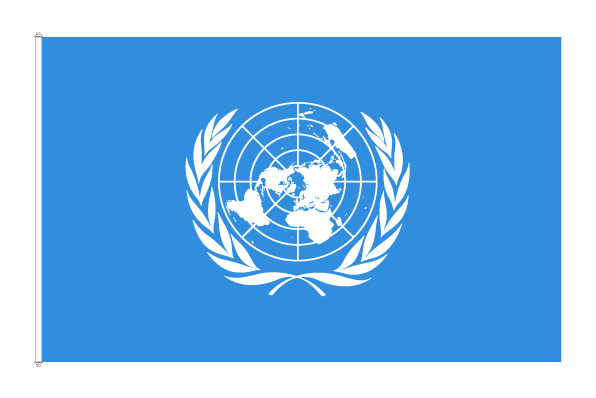 SDG 12.3
NL government
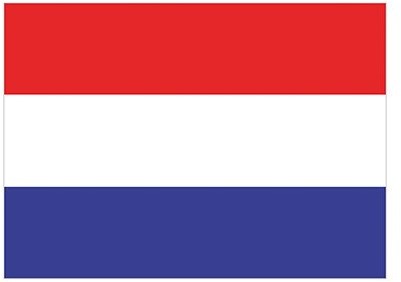 Background: Reference list
B
A
24
Step 1: Define goals
EU regulation
SDG 12.3
NL government
Own goal(s)
Focus
Quantification unit
Definition FLW
Indicators
More information
Step 2: Make the goal(s) SMART
EU – Focus
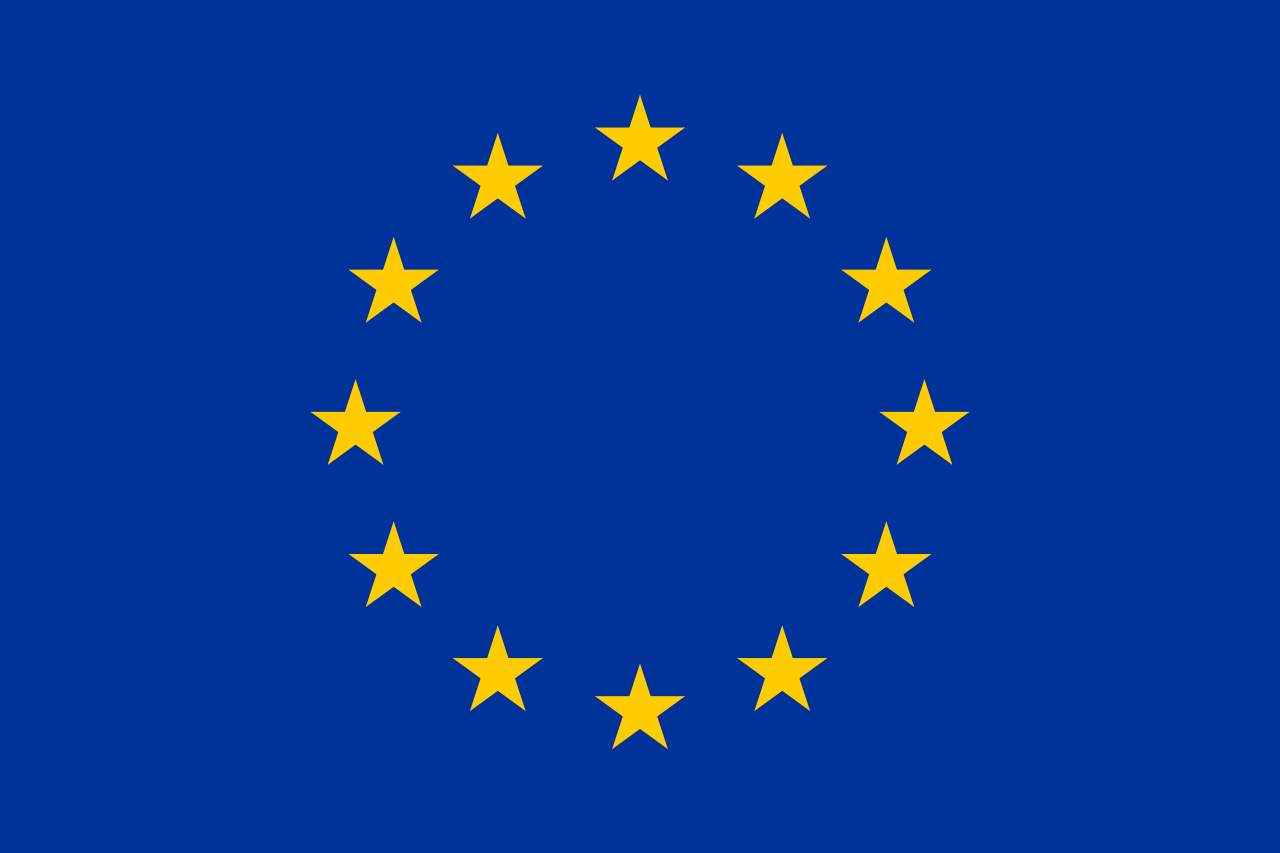 Step 3: Type of information needed
Step 4: Select quantification method
Step 5: Remarks on data analysis
*Confusing definitions: 
https://eur-lex.europa.eu/legal-content/EN/TXT/PDF/?uri=CELEX:02002R0178-20220701
Background: Reference list
B
A
25
Step 1: Define goals
EU regulation
SDG 12.3
NL government
Own goal(s)
Focus
Quantification unit
Definition FLW
Indicators
More information
Step 2: Make the goal(s) SMART
EU - Quantification unit
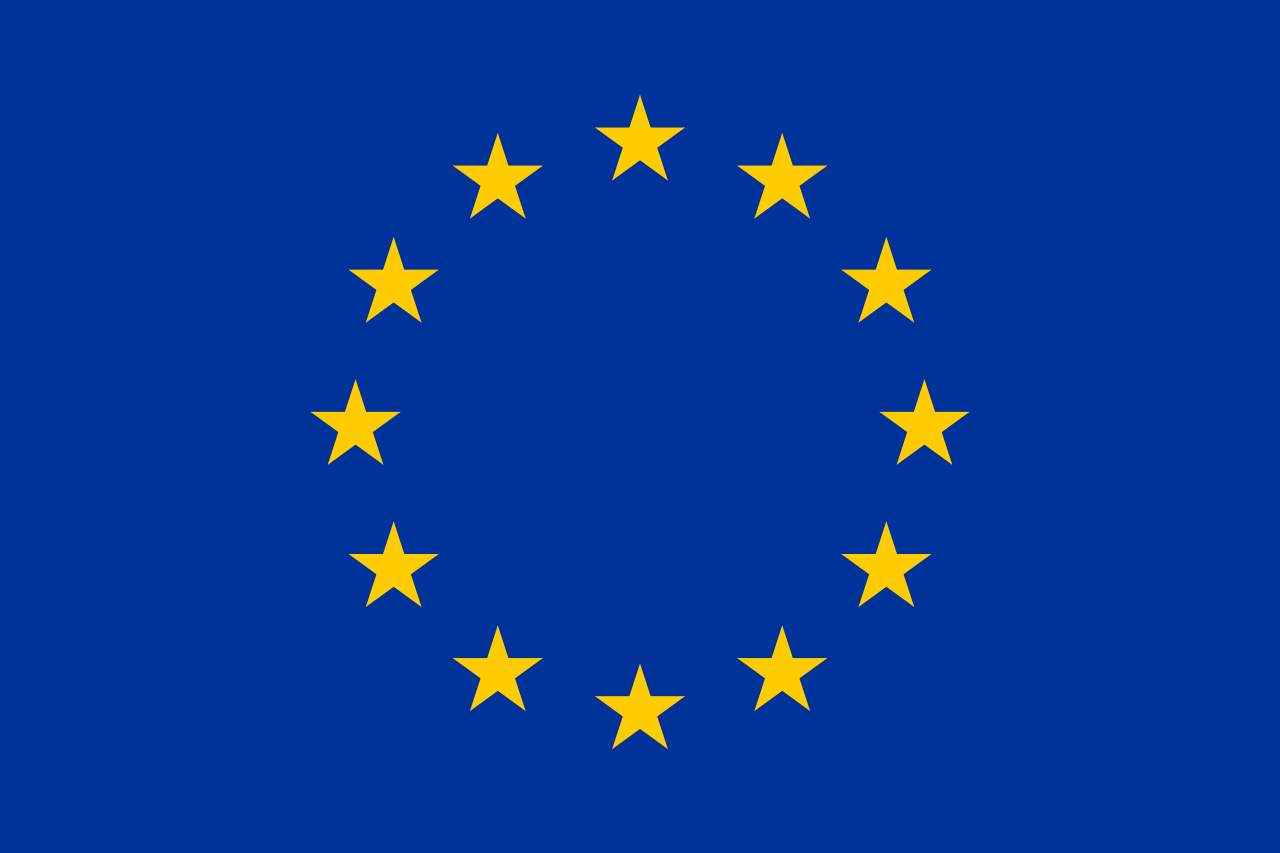 Step 3: Type of information needed
There are two quantification units
weight in tons
kg per capita
Step 4: Select quantification method
Step 5: Remarks on data analysis
Background: Reference list
B
A
26
Step 1: Define goals
EU regulation
SDG 12.3
NL government
Own goal(s)
Focus
Quantification unit
Definition FLW
Indicators
More information
Step 2: Make the goal(s) SMART
EU – Definition Food Waste*
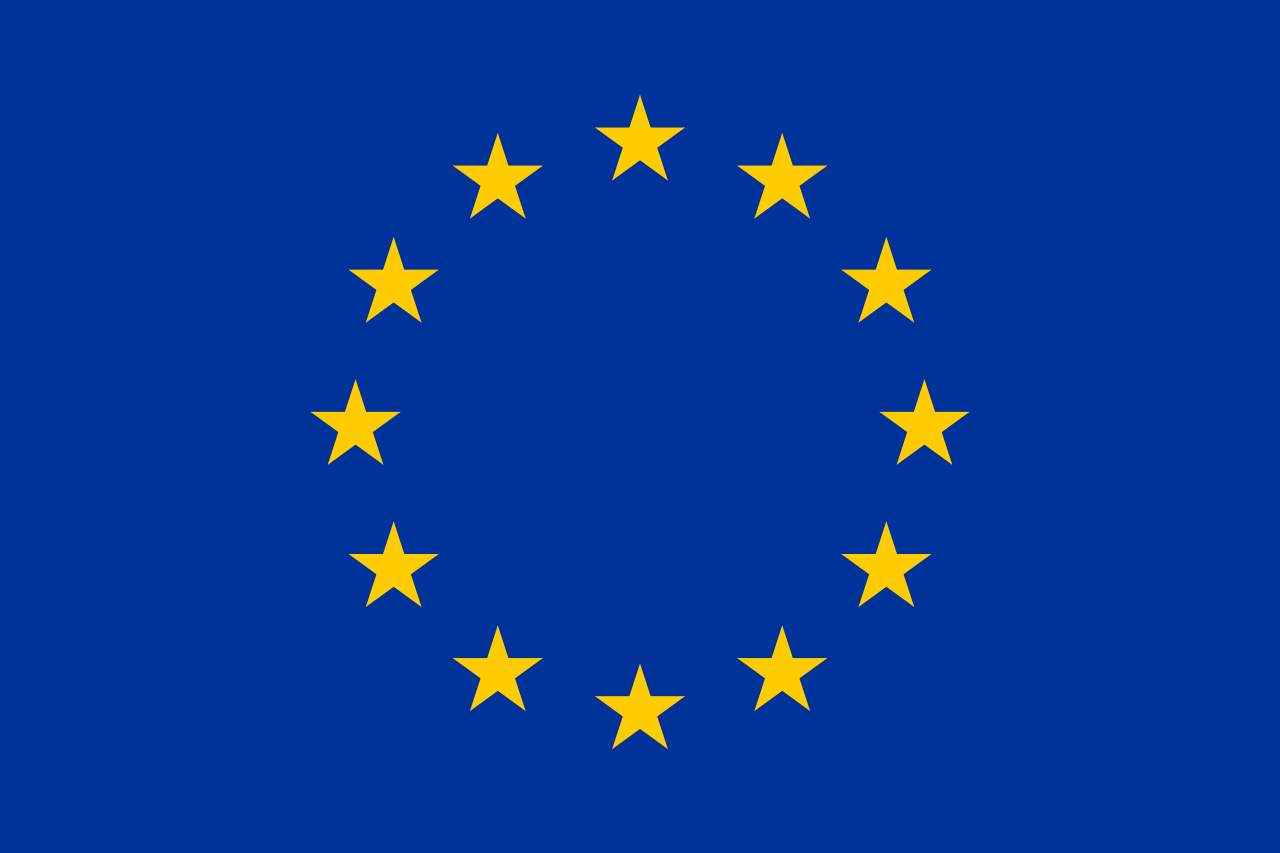 Step 3: Type of information needed
Food waste is all unprocessed, partially processed or processed product that, produced for human consumption intend to be, or reasonably expected to be ingested by humans, but which the holder discards or intends or is required to discard. It is including edible and inedible parts, but excluding animal feed, ingredients and chemicals as destination (see Ladder of Moerman       ).
Starts after harvest (left on field is no food loss)




*note that EU does not differentiate between food loss and food waste
Step 4: Select quantification method
Step 5: Remarks on data analysis
Background: Reference list
B
A
27
Step 1: Define goals
EU regulation
SDG 12.3
NL government
Own goal(s)
Focus
Quantification unit
Definition FLW
Indicators
More information
Step 2: Make the goal(s) SMART
EU – Indicators for food waste
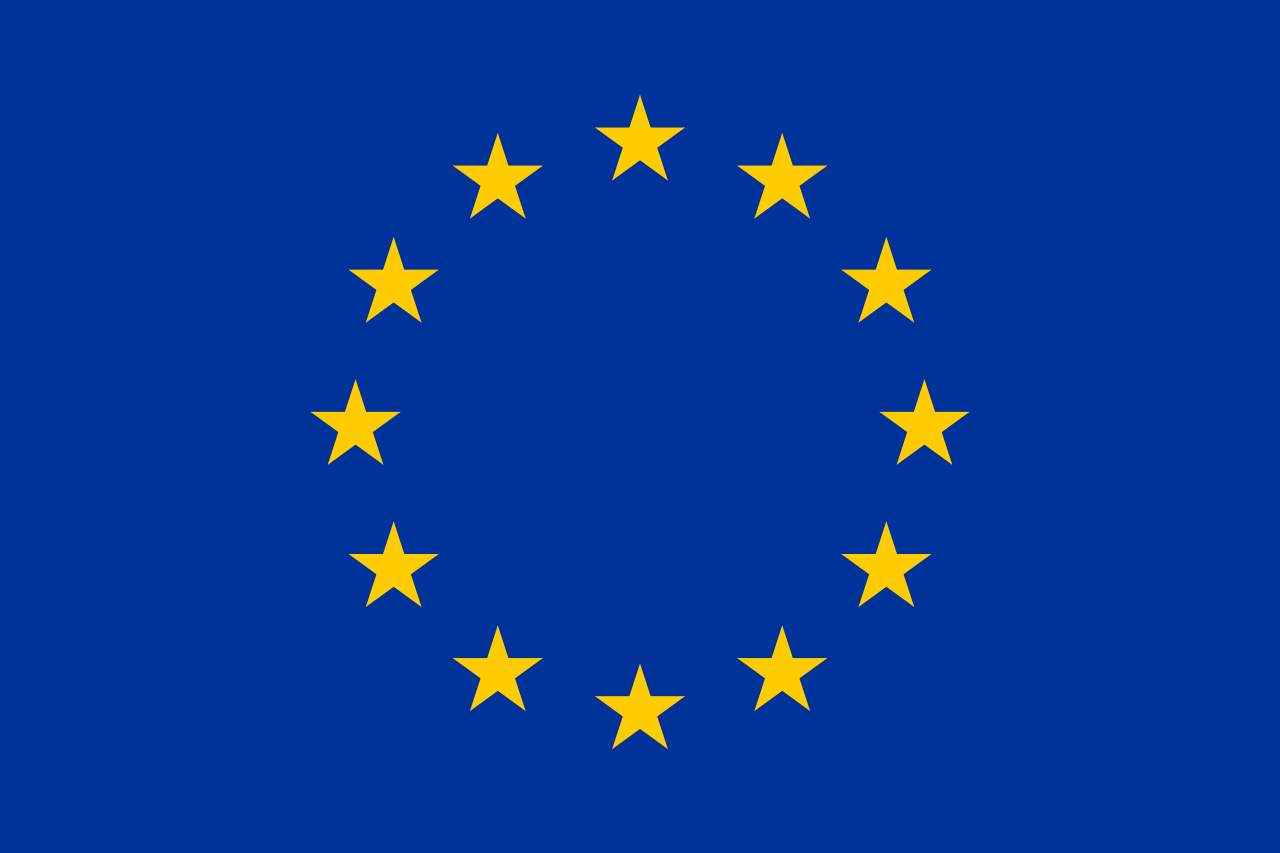 Step 3: Type of information needed
Step 4: Select quantification method
Step 5: Remarks on data analysis
FLW weight (kton) Data: EU 2021
Indicator = total fresh mass in tons (QU) of food (product) waste per supply chain link (SCLs) per country (region) per year (time period)

Other indicator (derived) = food waste in kg per capita per supply chain link per country per year
Background: Reference list
B
A
28
Step 1: Define goals
EU regulation
SDG 12.3
NL government
Own goal(s)
Focus
Quantification unit
Definition FLW
Indicators
More information
Step 2: Make the goal(s) SMART
EU – More information?
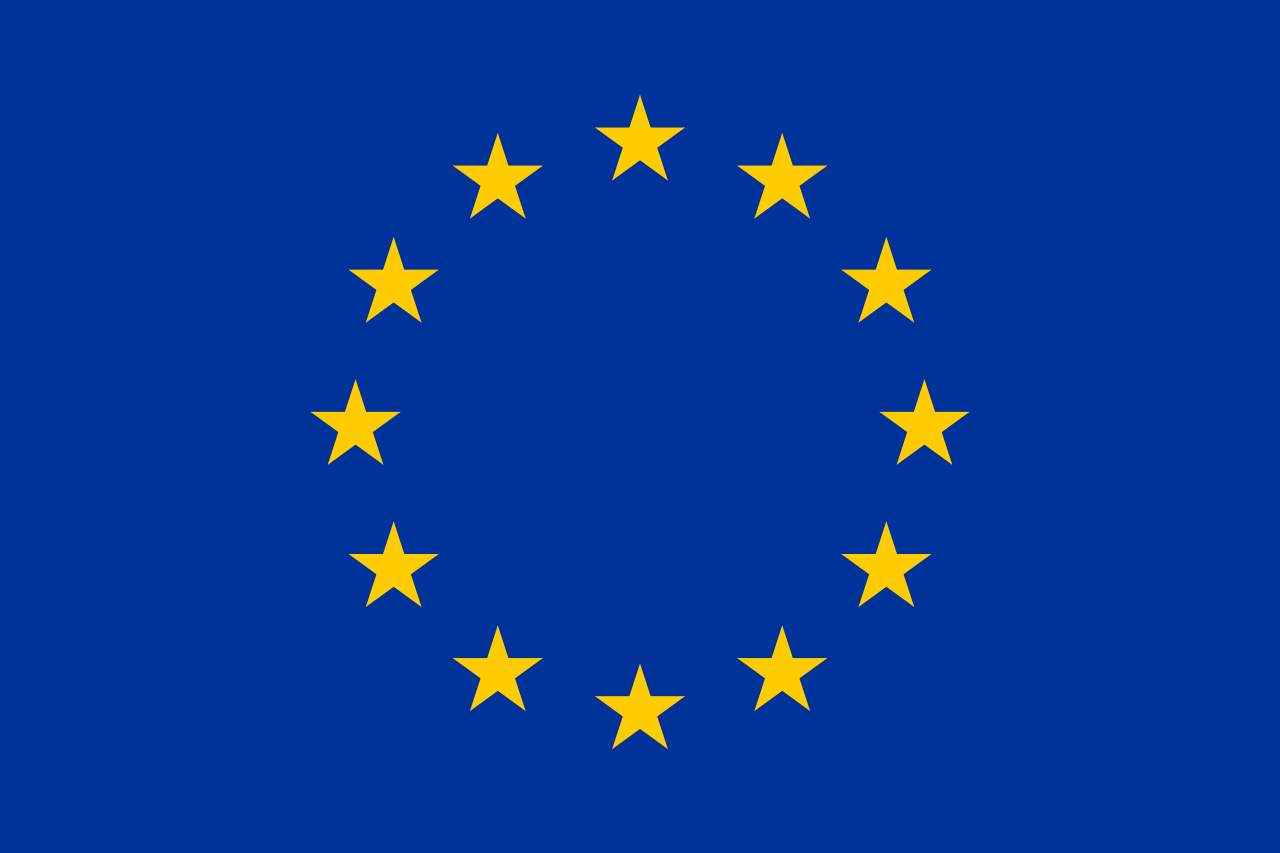 Step 3: Type of information needed
EU food waste hub (special website)https://ec.europa.eu/food/safety/food_waste/eu-food-loss-waste-prevention-hub/news EU document how to monitorhttps://ec.europa.eu/eurostat/documents/342366/351811/Food+-+Guidance+on+food+waste+reporting.pdf/5581b0a2-b09e-adc0-4e0a-b20062dfe564?t=1654175854418
Step 4: Select quantification method
Step 5: Remarks on data analysis
Background: Reference list
E
B
A
29
Step 1: Define goals
EU regulation
SDG 12.3
NL government
Own goal(s)
Focus
Quantification unit
Definition FLW
Indicators
More information
Step 2: Make the goal(s) SMART
SDG 12.3 – Focus
Step 3: Type of information needed
Step 4: Select quantification method
Step 5: Remarks on data analysis
Background: Reference list
B
A
30
Step 1: Define goals
EU regulation
SDG 12.3
NL government
Own goal(s)
Focus
Quantification unit
Definition FLW
Indicators
More information
Step 2: Make the goal(s) SMART
SDG 12.3 – Quantification Unit
Step 3: Type of information needed
Weight (tons)
Food loss index (see Indicators for definition)
Kg loss per capita
Step 4: Select quantification method
Step 5: Remarks on data analysis
Background: Reference list
B
A
31
Step 1: Define goals
EU regulation
SDG 12.3
NL government
Own goal(s)
Focus
Quantification unit
Definition FLW
Indicators
More information
Step 2: Make the goal(s) SMART
SDG 12.3 – Definition FL
Step 3: Type of information needed
Food loss is all the crop, livestock and fish human-edible commodity quantities that, directly or indirectly, completely exit the post-harvest/slaughter/catch supply chain by being discarded, incinerated or otherwise disposed of, and do not re-enter in any other utilization (such as animal feed, industrial use, etc.), up to, and excluding, the retail level. Food loss includes both ‘food’ intended for human consumption and its associated ‘inedible parts’.
(see Ladder of Moerman       )
Step 4: Select quantification method
Step 5: Remarks on data analysis
Background: Reference list
B
A
32
Step 1: Define goals
EU regulation
SDG 12.3
NL government
Own goal(s)
Focus
Quantification unit
Definition FLW
Indicators
More information
Step 2: Make the goal(s) SMART
SDG 12.3 – Indicator(s)
Step 3: Type of information needed
Food loss per capita per country in kg per year
Food Loss Index (FLI): percentages of food removed from the loss part of the supply chain. Focus is on the top ten commodities by economic value within five basic commodity groups for each country (FAO)
Additional info required: population size and production
Step 4: Select quantification method
Step 5: Remarks on data analysis
Background: Reference list
B
A
33
Step 1: Define goals
EU regulation
SDG 12.3
NL government
Own goal(s)
Focus
Quantification unit
Definition FLW
Indicators
More information
Step 2: Make the goal(s) SMART
SDG 12.3 – More information?
Step 3: Type of information needed
https://champions123.org/sites/default/files/2020-09/champions-12-3-guidance-on-interpreting-sdg-target-12-3.pdf 

https://www.fao.org/3/ca6030en/ca6030en.pdf (p.34: FLI)
Step 4: Select quantification method
Step 5: Remarks on data analysis
Background: Reference list
E
B
A
34
Step 1: Define goals
EU regulation
SDG 12.3
NL government
Own goal(s)
Focus
Quantification unit
Definition FLW
Indicators
More information
Step 2: Make the goal(s) SMART
NL government – focus
Step 3: Type of information needed
Step 4: Select quantification method
Step 5: Remarks on data analysis
Background: Reference list
B
A
35
Step 1: Define goals
EU regulation
SDG 12.3
NL government
Own goal(s)
Focus
Quantification unit
Definition FLW
Indicators
More information
Step 2: Make the goal(s) SMART
NL government – Quantification unit
Step 3: Type of information needed
weight (tons)
Kg per capita
Step 4: Select quantification method
Step 5: Remarks on data analysis
Background: Reference list
B
A
36
Step 1: Define goals
EU regulation
SDG 12.3
NL government
Own goal(s)
Focus
Quantification unit
Definition FLW
Indicators
More information
Step 2: Make the goal(s) SMART
NL government – Definition FLW
Step 3: Type of information needed
Since 2020 the NL has adopted the EU definition for food waste. Before that (2009-2019) residual flows to animal feed were considered food waste and inedible parts of food products not. This is now reversed: animal feed is no longer food waste, while both edible and inedible parts of food now are (see Ladder of Moerman       ).
Like in the EU ‘left on field’ (primary production) is no food loss
Step 4: Select quantification method
Step 5: Remarks on data analysis
Background: Reference list
B
A
37
Step 1: Define goals
EU regulation
SDG 12.3
NL government
Own goal(s)
Focus
Quantification unit
Definition FLW
Indicators
More information
Step 2: Make the goal(s) SMART
NL government – Indicators
Step 3: Type of information needed
Front end measurement: (this is quantifying at the source of the food waste) Currently, the Dutch government uses the same indicators as the EU: total fresh mass in tons per supply chain link (see EU regulation – Indicators). 
Back end measurement: (this is backward calculation from waste statistics) food waste in kg per capita per year
Step 4: Select quantification method
Step 5: Remarks on data analysis
Background: Reference list
B
A
38
Step 1: Define goals
EU regulation
SDG 12.3
NL government
Own goal(s)
Focus
Quantification unit
Definition FLW
Indicators
More information
Step 2: Make the goal(s) SMART
NL government – More information
Step 3: Type of information needed
The latest official information can be found in the ‘Kamerbrief’:
https://open.overheid.nl/documenten/ronl-b7c66246578f15bf12026df2eeabe70c2f3c61d7/pdf
Step 4: Select quantification method
Step 5: Remarks on data analysis
Background: Reference list
E
B
A
39
Step 1: Define goals
EU regulation
SDG 12.3
NL government
Own goal(s)
Focus
Quantification unit
Definition FLW
Indicators
Step 2: Make the goal(s) SMART
Own goal(s) -  Focus
Step 3: Type of information needed
Example: farmer Janssen wants to quantify the food loss of his strawberries in the summer season of 2023
Step 4: Select quantification method
Step 5: Remarks on data analysis
Background: Reference list
E
B
A
40
Step 1: Define goals
EU regulation
SDG 12.3
NL government
Own goal(s)
Focus
Quantification unit
Definition FLW
Indicators
Step 2: Make the goal(s) SMART
Own goal(s) -  Quantification unit
Step 3: Type of information needed
Examples:
weight in tons
purchase/sales value
Step 4: Select quantification method
Step 5: Remarks on data analysis
Background: Reference list
E
B
A
41
Step 1: Define goals
EU regulation
SDG 12.3
NL government
Own goal(s)
Focus
Quantification unit
Definition FLW
Indicators
Step 2: Make the goal(s) SMART
Own goal(s) – Definition Food Loss (and Waste)
Step 3: Type of information needed
There are various definitions (see      ), and they are complex

Advice 
Use a standard definition, since it will extend your options for communication (external, instead of internal only). Moreover, it is aligned with national and/or international, and eventually legally binding goals
To support the quantification, translate the definition of FL(W) to your business by classifying the side streams into what is called FL(W) and what is not
Step 4: Select quantification method
Step 5: Remarks on data analysis
Background: Reference list
B
A
42
Step 1: Define goals
EU regulation
SDG 12.3
NL government
Own goal(s)
Focus
Quantification unit
Definition FLW
Indicators
Step 2: Make the goal(s) SMART
Examples of quantification indicators
Step 3: Type of information needed
These indicators include the 5 choices made in 2a and 2b: product, region, SCL, time period and quantification unit (=QU)

Examples of indicators that can be quantified: 
FL weight (QU) in a year (time period) for banana (product) at ripening stage (SCL) in the NL (region) 
FL value (QU) in tons in per season (time period) for the strawberries (product) at our farm (SCL) in Venlo (region) 
FL % in weight (QU) per week (time period) for our broccoli (product) sorting line (SCL) in Oegstgeest (region)
Step 4: Select quantification method
Step 5: Remarks on data analysis
Background: Reference list
E
B
A
43
Step 1: Define goals
Step 2: Make the goal(s) SMART
Important final remark
Step 3: Type of information needed
The indicators all include the words ‘Food loss’. It is important to stress that the meaning of ‘Food loss’ very much depends on the definition that is selected. Hence quantification may vary with respect to
include unavoidable/inedible
what destinations are considered as ‘Food loss’
what part of the producer SCL is included (e.g. harvest yes or no)
Step 4: Select quantification method
Step 5: Remarks on data analysis
Background: Reference list
E
B
A
44
Step 1: Define goals
Food waste hierarchy (Moerman)
Step 2: Make the goal(s) SMART
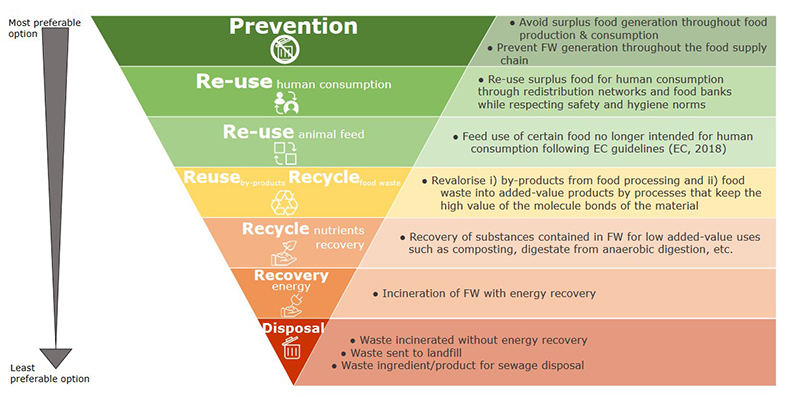 Step 3: Type of information needed
Step 4: Select quantification method
Step 5: Remarks on data analysis
Food loss
Background: Reference list
E
B
A
45
Step 1: Define goals
Step 2: Make the goal(s) SMART
Step 3: What Type of information needed?
Step 3: Type of information needed
To quantify food loss, data need to be collected. The type of required data depends on the indicator(s) and the selected definition of FL.
In practice, some of the data are available already (in company information system or public data), and some need effort to quantify.
The next slide provides examples of the most common types of data applied in FL quantification
Step 4: Select quantification method
Step 5: Remarks on data analysis
Background: Reference list
B
A
46
Step 1: Define goals
Step 2: Make the goal(s) SMART
Most common types of required data
Step 3: Type of information needed
Weight of the food loss (sometimes conversion factor is required from value)
Value of the food loss (you need price at the moment of discard*)
Value loss in sales (sold at lower price; what is the price decrease)
Production data (in tons and currency)
Sales data (in tons and currency)
Destination(s) of ‘food loss’ (ladder van Moerman)
Population size
Step 4: Select quantification method
Step 5: Remarks on data analysis
Background: Reference list
B
A
*Note that same stakeholders take sales price and other cost price at that moment
47
Step 1: Define goals
Step 2: Make the goal(s) SMART
Type of information you need
Step 3: Type of information needed
Step 4: Select quantification method
Step 5: Remarks on data analysis
Availability options
Quantification required
Available within company
Partly available in company
Public data
Other, …
Background: Reference list
E
B
A
48
Step 1: Define goals
Step 2: Make the goal(s) SMART
Step 4: Select quantification method
Step 3: Type of information needed
This is a complex step. There are many methodologies, and the choice can be made by the user only. The document will guide you through the selection process, based on decision factors that are common in the FLW quantification context.
Step 4: Select quantification method
Step 5: Remarks on data analysis
Background: Reference list
B
A
49
Step 1: Define goals
a) Process scheme
b) What process to quantify?
c) Considerations method selection
d) List of methodologies
e) Actual method selection
f) Examples
Step 2: Make the goal(s) SMART
Approach for method selection
Step 3: Type of information needed
Start:Goal is SMART (product-region-time-SCL-definition) (step 2)
Step 4: Select quantification method
Step 5: Remarks on data analysis
a) Provide process scheme within SCL for ‘START’ case(you determine level of detail)
b) What process you want to quantify FL for*?
c) Select quantification method per process
Background: Reference list
(see next slide)
* In case FL is expected to be negligible in a certain process, that process can be excluded
from the FL quantification (in house experts can be consulted to decide upon this)
B
A
50
Step 1: Define goals
a) Process scheme
b) What process to quantify?
c) Considerations method selection
d) List of methodologies
e) Actual method selection
f) Examples
Step 2: Make the goal(s) SMART
Approach for method selection
Step 3: Type of information needed
Step 4: Select quantification method
d) List of quantification methods, including characteristics
Step 5: Remarks on data analysis
e1) practical match*
e2) user preferences
method
Background: Reference list
* In FLW quantification, research is done about what method usually is applied for what SCL, based on practicalities
B
A
51
Step 1: Define goals
a) Process scheme
b) What process to quantify?
c) Considerations method selection
d) List of methodologies
e) Actual method selection
f) Examples
Step 2: Make the goal(s) SMART
a) Provide process scheme within SCL
Step 3: Type of information needed
Process 1
Input quality control
Process 2
Processing
…
Storage
Process 6
Sales distribution
Step 4: Select quantification method
residue
residue
residue
Step 5: Remarks on data analysis
Food loss? (depending on destination)
Example wholesaler
damaged product
rejection
cut losses
expiry date
Return to supplier
Farmer (animal feed)
Digester
Digester
No food loss
No food loss
Food loss
Food loss
Background: Reference list
B
A
52
Step 1: Define goals
a) Process scheme
b) What process to quantify?
c) Considerations method selection
d) List of methodologies
e) Actual method selection
f) Examples
Step 2: Make the goal(s) SMART
b) What process you want to quantify for?
Step 3: Type of information needed
Process 1
Input quality control
Process 2
Processing
…
Storage
Process 6
Sales distribution
Step 4: Select quantification method
residue
residue
residue
Step 5: Remarks on data analysis
Food loss? (depending on destination)
Example wholesaler
damaged product
rejection
cut losses
expiry date
Return to supplier
Farmer (animal feed)
Digester
Digester
No food loss
No food loss
Food loss
Food loss
Background: Reference list
B
A
53
Step 1: Define goals
a) Process scheme
b) What process to quantify?
c) Considerations method selection
d) List of methodologies
e) Actual method selection
f) Examples
Step 2: Make the goal(s) SMART
c) Considerations method selection per process
Step 3: Type of information needed
Again, choices must be made. Now the required data are described, it is time to select a method. Each of the methodologies has its own characteristics (pros and cons), and the ‘best’ choice is always user-driven, depending on his/her requirements (e.g., time, accuracy). This document supports the decision making with respect to the methodology and beyond, by zooming in how the methodology can be applied per selected process within the SCL.
Examples are presented per method.
Step 4: Select quantification method
Step 5: Remarks on data analysis
Background: Reference list
B
A
54
Step 1: Define goals
a) Process scheme
b) What process to quantify?
c) Considerations method selection
d) List of methodologies
e) Actual method selection
f) Examples
Step 2: Make the goal(s) SMART
d) List of quantification methods
Step 3: Type of information needed
Assessing volume
Modeling
Step 4: Select quantification method
Counting
Proxy data
Step 5: Remarks on data analysis
Diaries
Records
Direct weighing
Secondary data/literature
Expert opinion
Surveys/interviews
Mass balance
Waste composition analysis
Background: Reference list
B
A
55
Step 1: Define goals
Methodologies overview
Method description
Method Characteristics
Remarks
Step 2: Make the goal(s) SMART
Method description: Assessing volume
Step 3: Type of information needed
Assessing the physical space occupied by FLW, and using the result to determine the weight
Example:household keep track of how many portions they throw away (1 portion is defined as a handful), and later (based on sampling) the conversion to weight is made. This avoids the laborious effort of weighing.
Step 4: Select quantification method
Step 5: Remarks on data analysis
Background: Reference list
B
A
56
Step 1: Define goals
Methodologies overview
Method description
Method Characteristics
Remarks
Step 2: Make the goal(s) SMART
Method characteristics: Assessing volume
Step 3: Type of information needed
Step 4: Select quantification method
Step 5: Remarks on data analysis
Background: Reference list
B
A
57
Step 1: Define goals
Methodologies overview
Method description
Method Characteristics
Remarks
Step 2: Make the goal(s) SMART
Remarks: Assessing volume
Step 3: Type of information needed
Is always part of another quantification method (e.g. diary)
Relatively little effort (participation easier)
Additional sampling is required for conversion to weight
In most cases difficult to use. Examples are rare: household diaries writing down portions of a certain product, or a restaurant operator estimating how full a garbage container is
Step 4: Select quantification method
Step 5: Remarks on data analysis
Background: Reference list
E
B
A
58
Step 1: Define goals
Remarks
Method description
Method Characteristics
Methodologies overview
Step 2: Make the goal(s) SMART
Method description: Counting
Step 3: Type of information needed
Assessing the number of items that make up FLW and using the result to determine the weight; includes using scanner data and “visual scales”
Example: Counting packed food products and calculate FL by multiplication with weight per piece. This avoids the laborious effort of weighing.
Step 4: Select quantification method
Step 5: Remarks on data analysis
Background: Reference list
B
A
59
Step 1: Define goals
Remarks
Method description
Method Characteristics
Methodologies overview
Step 2: Make the goal(s) SMART
Method characteristics: Counting
Step 3: Type of information needed
Step 4: Select quantification method
Step 5: Remarks on data analysis
Background: Reference list
B
A
60
Step 1: Define goals
Remarks
Method description
Method Characteristics
Methodologies overview
Step 2: Make the goal(s) SMART
Remarks: Counting
Step 3: Type of information needed
Relatively little effort (participation easier)
Calculation (evt. additional sampling) is required for conversion to weight)
Mainly used for (pre)packed products (e.g. bags, expiry date products)
In most cases recruitment of participants required
Step 4: Select quantification method
Step 5: Remarks on data analysis
Background: Reference list
E
B
A
61
Step 1: Define goals
Remarks
Method description
Method Characteristics
Methodologies overview
Step 2: Make the goal(s) SMART
Method description: Diaries
Step 3: Type of information needed
Maintaining a daily log of FLW and other information (paper-based or electronically)
Example:typically used in households: The diary usually calls for the participant to log the amount and type of food being lost or wasted, along with how and why the FLW was discarded.
Step 4: Select quantification method
Step 5: Remarks on data analysis
Background: Reference list
B
A
62
Step 1: Define goals
Remarks
Method description
Method Characteristics
Methodologies overview
Step 2: Make the goal(s) SMART
Method characteristics: Diaries
Step 3: Type of information needed
Step 4: Select quantification method
Step 5: Remarks on data analysis
Background: Reference list
* CEC-report claims no
B
A
63
Step 1: Define goals
Remarks
Method description
Method Characteristics
Methodologies overview
Step 2: Make the goal(s) SMART
Remarks: Diaries
Step 3: Type of information needed
Recruitment participants required
Preparation of material requires significant effort
Level of expertise required for setting it up
Qualitative information can be collected as well (e.g. causes, purchasing and storage behaviour)
Step 4: Select quantification method
Step 5: Remarks on data analysis
Background: Reference list
E
B
A
64
Step 1: Define goals
Remarks
Method description
Method Characteristics
Methodologies overview
Step 2: Make the goal(s) SMART
Method description: Direct weighing
Step 3: Type of information needed
Using a measuring device to determine the weight of FLW
Example:hospitals running a kitchen, have leftovers when portioning. These waste flows can be weighed per component in the kitchen.
Step 4: Select quantification method
Step 5: Remarks on data analysis
Background: Reference list
B
A
65
Step 1: Define goals
Remarks
Method description
Method Characteristics
Methodologies overview
Step 2: Make the goal(s) SMART
Method characteristics: Direct weighing
Step 3: Type of information needed
Step 4: Select quantification method
Step 5: Remarks on data analysis
Background: Reference list
B
A
66
Step 1: Define goals
Remarks
Method description
Method Characteristics
Methodologies overview
Step 2: Make the goal(s) SMART
Remarks: Direct weighing
Step 3: Type of information needed
Level of expertise required for setting it up
Qualitative information can be collected as well (causes, which moment/meal of the day, …)
Reference value required by independent person (behaviour changes when observed/measured)
Step 4: Select quantification method
Step 5: Remarks on data analysis
Background: Reference list
E
B
A
67
Step 1: Define goals
Remarks
Method description
Method Characteristics
Methodologies overview
Step 2: Make the goal(s) SMART
Method description: Expert opinion
Step 3: Type of information needed
Asking 2 or 3 experts (from the sector and science; maybe some FLW measurement expertise or small tests with FLW is available) and let them estimate the FLW at the focus point (mostly provided as a %)
Example: in storage of agricultural products, farmers have an idea how much % is FL. Scientist have an independent view and may have access to reference values from literature or experiments
Step 4: Select quantification method
Step 5: Remarks on data analysis
Background: Reference list
B
A
68
Step 1: Define goals
Remarks
Method description
Method Characteristics
Methodologies overview
Step 2: Make the goal(s) SMART
Method characteristics: Expert opinion
Step 3: Type of information needed
Step 4: Select quantification method
Step 5: Remarks on data analysis
Background: Reference list
B
A
69
Step 1: Define goals
Remarks
Method description
Method Characteristics
Methodologies overview
Step 2: Make the goal(s) SMART
Remarks: Expert opinion
Step 3: Type of information needed
Quality of output very much depends on experts you can ask (e.g. years of experience)
Qualitative input can be acquired (e.g. causes, trends, technologies to avoid FLW)
Experts often know where the focus of the FLW is in a certain SCL (e.g. French Fries processor at peeling). This could help to reduce the quantification effort.
Step 4: Select quantification method
Step 5: Remarks on data analysis
Background: Reference list
E
B
A
70
Step 1: Define goals
Remarks
Method description
Method Characteristics
Methodologies overview
Step 2: Make the goal(s) SMART
Method description: Mass balance
Step 3: Type of information needed
Measuring inputs (e.g., ingredients at a factory site, grain going into a silo) and outputs (e.g., products made, grain shipped to market) alongside changes in levels of stock and changes to the weight of food during processing
Example: country level: production – change in stock + imports – export – consumption= FLW. FAO used this approach for many years.
Step 4: Select quantification method
Step 5: Remarks on data analysis
Background: Reference list
B
A
71
Step 1: Define goals
Remarks
Method description
Method Characteristics
Methodologies overview
Step 2: Make the goal(s) SMART
Method characteristics: Mass balance
Step 3: Type of information needed
Step 4: Select quantification method
Step 5: Remarks on data analysis
Background: Reference list
B
A
72
Step 1: Define goals
Remarks
Method description
Method Characteristics
Methodologies overview
Step 2: Make the goal(s) SMART
Remarks: Mass balance
Step 3: Type of information needed
Required information is available in most cases
The higher the number of sources, the required level of expertise as well as the cost may be high (because of e.g. data conversion, different categorizations, etc.)
Step 4: Select quantification method
Step 5: Remarks on data analysis
Background: Reference list
E
B
A
73
Step 1: Define goals
Remarks
Method description
Method Characteristics
Methodologies overview
Step 2: Make the goal(s) SMART
Method description: Modeling
Step 3: Type of information needed
Using a mathematical approach based on the interaction of multiple factors that influence the generation of FLW
Example:farmer characteristics and causes can be used as inputs for a model with output the FLW. Examples of identified inputs are: experience, educational level, use of fertilizer.
Step 4: Select quantification method
Step 5: Remarks on data analysis
Background: Reference list
B
A
74
Step 1: Define goals
Remarks
Method description
Method Characteristics
Methodologies overview
Step 2: Make the goal(s) SMART
Method characteristics: Modeling
Step 3: Type of information needed
Step 4: Select quantification method
Step 5: Remarks on data analysis
Background: Reference list
B
A
75
Step 1: Define goals
Remarks
Method description
Method Characteristics
Methodologies overview
Step 2: Make the goal(s) SMART
Remarks: Modeling
Step 3: Type of information needed
Modeling requires lots of input and output data
Experience with statistics in modeling techniques is necessary
Until now, no promising results are derived
Lot of work is done on cause analysis
Step 4: Select quantification method
Step 5: Remarks on data analysis
Background: Reference list
E
B
A
76
Step 1: Define goals
Remarks
Method description
Method Characteristics
Methodologies overview
Step 2: Make the goal(s) SMART
Method description: Proxy data
Step 3: Type of information needed
Using FLW data that are outside the scope of an entity’s FLW inventory (e.g., older data, FLW data from another country or company) to infer quantities of FLW within the scope of the entity’s inventory
Example: FL data for a certain crop in one country, may be similar in a neighboring country if climatic and development conditions are similar.
Step 4: Select quantification method
Step 5: Remarks on data analysis
Background: Reference list
B
A
77
Step 1: Define goals
Remarks
Method description
Method Characteristics
Methodologies overview
Step 2: Make the goal(s) SMART
Method characteristics: Proxy data
Step 3: Type of information needed
Step 4: Select quantification method
Step 5: Remarks on data analysis
Background: Reference list
B
A
78
Step 1: Define goals
Remarks
Method description
Method Characteristics
Methodologies overview
Step 2: Make the goal(s) SMART
Remarks: Proxy data
Step 3: Type of information needed
Quality of result of quantification very much depends on quality of proxy data (completeness, comparable units, …) and representativeness of proxy for actual FLW
Understanding the focus point (product-scl) is necessary to apply this approach by determining the appropriate proxies
Step 4: Select quantification method
Step 5: Remarks on data analysis
Background: Reference list
E
B
A
79
Step 1: Define goals
Remarks
Method description
Method Characteristics
Methodologies overview
Step 2: Make the goal(s) SMART
Method description: Records
Step 3: Type of information needed
Using individual pieces of data that have been written down or saved, and that are often routinely collected for reasons other than quantifying FLW (e.g., waste transfer receipts or warehouse record books)
Example:in retail, everything is automatically saved in computer systems: sales, purchases, waste (often with cause). Also stock-keeping tools at wholesale can be used.
Step 4: Select quantification method
Step 5: Remarks on data analysis
Background: Reference list
B
A
80
Step 1: Define goals
Remarks
Method description
Method Characteristics
Methodologies overview
Step 2: Make the goal(s) SMART
Method characteristics: Records
Step 3: Type of information needed
Step 4: Select quantification method
Step 5: Remarks on data analysis
Background: Reference list
B
A
81
Step 1: Define goals
Remarks
Method description
Method Characteristics
Methodologies overview
Step 2: Make the goal(s) SMART
Remarks: Records
Step 3: Type of information needed
Records are most likely to be useful in the manufacturing, retail and food service sectors, since proprietors frequently collect and track data relating to purchasing, food inventory and waste management (including donation receipts).
To obtain insight in the accuracy, it is necessary to find out how the data in the records are collected
Step 4: Select quantification method
Step 5: Remarks on data analysis
Background: Reference list
E
B
A
82
Step 1: Define goals
Remarks
Method description
Method Characteristics
Methodologies overview
Step 2: Make the goal(s) SMART
Method description: Secondary data/literature
Step 3: Type of information needed
This method uses data that is collected earlier by someone else.
Example: in secondary data/literature lots of direct measurements are carried out on FLW. If the focus is similar, these data are often used as estimate for the FLW in their own situation.
Step 4: Select quantification method
Step 5: Remarks on data analysis
Background: Reference list
B
A
83
Step 1: Define goals
Remarks
Method description
Method Characteristics
Methodologies overview
Step 2: Make the goal(s) SMART
Method characteristics: Secondary data/literature
Step 3: Type of information needed
Step 4: Select quantification method
Step 5: Remarks on data analysis
Background: Reference list
B
A
84
Step 1: Define goals
Remarks
Method description
Method Characteristics
Methodologies overview
Step 2: Make the goal(s) SMART
Remarks: Secondary data/literature
Step 3: Type of information needed
You need access to (scientific) literature
Therefore, some level of experience in FLW terminology (and its complexity) is required
Take a close look at the reference if conditions and timing (year; not 1996) of research are close to the situation you want to quantify FL for
Step 4: Select quantification method
Step 5: Remarks on data analysis
Background: Reference list
E
B
A
85
Step 1: Define goals
Remarks
Method description
Method Characteristics
Methodologies overview
Step 2: Make the goal(s) SMART
Method description: Surveys/interviews
Step 3: Type of information needed
Gathering data on FLW quantities or other information (e.g., attitudes, beliefs, self-reported behaviors) from a large number of individuals or entities through a set of structured questions
Example:a quantitative survey is carried out with VAVI (potato processors). Every year a standardized quantitative questionnaire is sent to the companies.
Step 4: Select quantification method
Step 5: Remarks on data analysis
Background: Reference list
B
A
86
Step 1: Define goals
Remarks
Method description
Method Characteristics
Methodologies overview
Step 2: Make the goal(s) SMART
Method characteristics: Surveys/interviews
Step 3: Type of information needed
Step 4: Select quantification method
Step 5: Remarks on data analysis
Background: Reference list
B
A
87
Step 1: Define goals
Remarks
Method description
Method Characteristics
Methodologies overview
Step 2: Make the goal(s) SMART
Remarks: Surveys/interviews
Step 3: Type of information needed
Surveys are a cost-effective way of gathering information from many individuals or entities on attitudes, beliefs and self-reported behaviors (consumers, restaurants, farmers).
Can gather data on otherwise difficult-to-measure material flows
Typically, surveys show underestimated figures of FLW
Step 4: Select quantification method
Step 5: Remarks on data analysis
Background: Reference list
E
B
A
88
Step 1: Define goals
Remarks
Method description
Method Characteristics
Methodologies overview
Step 2: Make the goal(s) SMART
Method description: Waste composition analysis
Step 3: Type of information needed
Waste composition analysis is a process of physically separating, weighing and categorizing waste. It can be used both to determine total amounts of FLW and to categorize the different types of foods that have been discarded (e.g., fruits, vegetables, meat), or distinguish between food and inedible parts.
Example: typically used for household FLW analysis, to see what categories and/or products are wasted the most by consumers. Campaigns can be started based on these results.
Step 4: Select quantification method
Step 5: Remarks on data analysis
Background: Reference list
B
A
89
Step 1: Define goals
Remarks
Method description
Method Characteristics
Methodologies overview
Step 2: Make the goal(s) SMART
Method characteristics: Waste composition analysis
Step 3: Type of information needed
Step 4: Select quantification method
Step 5: Remarks on data analysis
Background: Reference list
B
A
90
Step 1: Define goals
Remarks
Method description
Method Characteristics
Methodologies overview
Step 2: Make the goal(s) SMART
Remarks: Waste composition analysis
Step 3: Type of information needed
The level of detail gives the opportunity to derive data on other environmental indicators like GHG-emission
In fact, in case of mixed FLW, it is the only reliable way to collect FLW data on a deeper level than ‘food total’ or ‘organic total’
There are technological devices that support this kind of FLW analysis (e.g. Leanpath)
Step 4: Select quantification method
Step 5: Remarks on data analysis
Background: Reference list
E
B
A
91
Step 1: Define goals
a) Process scheme
b) What process to quantify?
c) Considerations method selection
d) List of methodologies
e) Actual method selection
f) Examples
Step 2: Make the goal(s) SMART
e) The method selection can be based on three elements:
Step 3: Type of information needed
Step 4: Select quantification method
Considering all methods on pros and cons (see previous slides)
Using the practical preferences per SCL as provided from
Literature and practice
Using the upgraded WRI decision tool for method selection in
Relation to your own situation
Step 5: Remarks on data analysis
Background: Reference list
E
B
A
92
Step 1: Define goals
a) Process scheme
b) What process to quantify?
c) Considerations method selection
d) List of methodologies
e) Actual method selection
f) Examples
Step 2: Make the goal(s) SMART
e) Which method is suitable/used for what? (see         )
e1
Step 3: Type of information needed
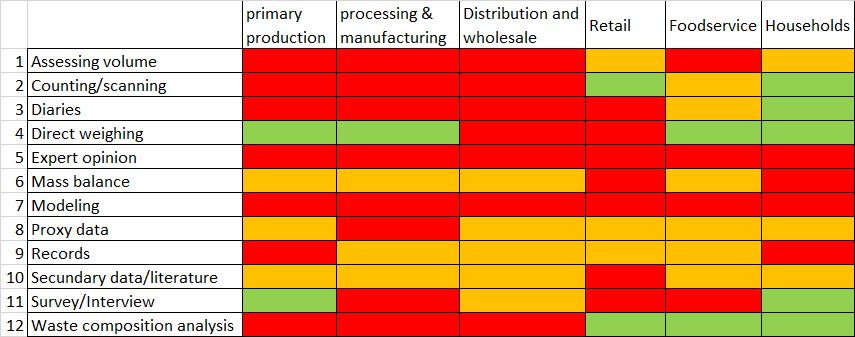 Step 4: Select quantification method
Step 5: Remarks on data analysis
Based on reference 1) and 2)
R
Background: Reference list
rarely applied/less suitable
often applied/well-suited
applied regularly/suitable
B
A
93
Step 1: Define goals
a) Process scheme
b) What process to quantify?
c) Considerations method selection
d) List of methodologies
e) Actual method selection
f) Examples
Step 2: Make the goal(s) SMART
e) Which method matches user preferences? (see         )
e2
Step 3: Type of information needed
By clicking the icon, a tool, developed by WRI ( a little adjusted by WFBR) provides an option to determine the best suitable methodology according to some user preferences
Decide on what criteria are relevant for you as a user and either check on all the methodologies or click on the Methodology evaluation tool
Step 4: Select quantification method
Step 5: Remarks on data analysis
Background: Reference list
B
A
94
Step 1: Define goals
a) Process scheme
b) What process to quantify?
c) Considerations method selection
d) List of methodologies
e) Actual method selection
f) Examples
Step 2: Make the goal(s) SMART
f) Examples Fruits and vegetables
Step 3: Type of information needed
Step 4: Select quantification method
Step 5: Remarks on data analysis
Background: Reference list
B
A
95
Step 1: Define goals
Step 2: Make the goal(s) SMART
Step 5: Remarks on data analysis
Step 3: Type of information needed
Once the data are collected, some additional steps are required to finalize the result. This depends very much on the focus. One of the issues is if upscaling is required:
Step 4: Select quantification method
Step 5: Remarks on data analysis
Quantification
Upscaling required
No upscaling required
Locations
In time
Background: Reference list
B
A
96
Step 1: Define goals
Step 2: Make the goal(s) SMART
Step 5: Remarks on data analysis
Step 3: Type of information needed
No upscaling required: E.g., when analysis is limited to one company or very small supply chain, and quantification takes place continuously (supermarket)
Outliers:these are defined as data point outside the interval (μ-3σ, μ+3σ) (μ=mean, σ=stdev). Are they caused by e.g., promotions (then FL data should be included, i.e. regular predictable activities) or by incidents (excluded)?
Step 4: Select quantification method
Step 5: Remarks on data analysis
Background: Reference list
B
A
97
Step 1: Define goals
Step 2: Make the goal(s) SMART
Step 5: Remarks on data analysis
Step 3: Type of information needed
Upscaling in time: necessary if the quantification is limited to a small time period and the target is to estimate the FL for a longer period. E.g., can real measurements for 2 weeks be multiplied by 26 to obtain annual FL data? Is there a seasonality effect?
Upscaling number of locations: if you interview 50 farmers out of 10,000; is that enough to reach a certain accuracy if you scale up? (https://www.calculator.net/sample-size-calculator.html )
Step 4: Select quantification method
Step 5: Remarks on data analysis
Background: Reference list
B
A
98
Step 1: Define goals
Step 2: Make the goal(s) SMART
Background: Reference list
Step 3: Type of information needed
http://www.cec.org/files/documents/publications/11869-why-and-how-measure-food-loss-and-waste-practical-guide-version-20-en.pdf
https://hal.inrae.fr/hal-02799764v1/
Step 4: Select quantification method
Step 5: Remarks on data analysis
Background: Reference list
B
A
99
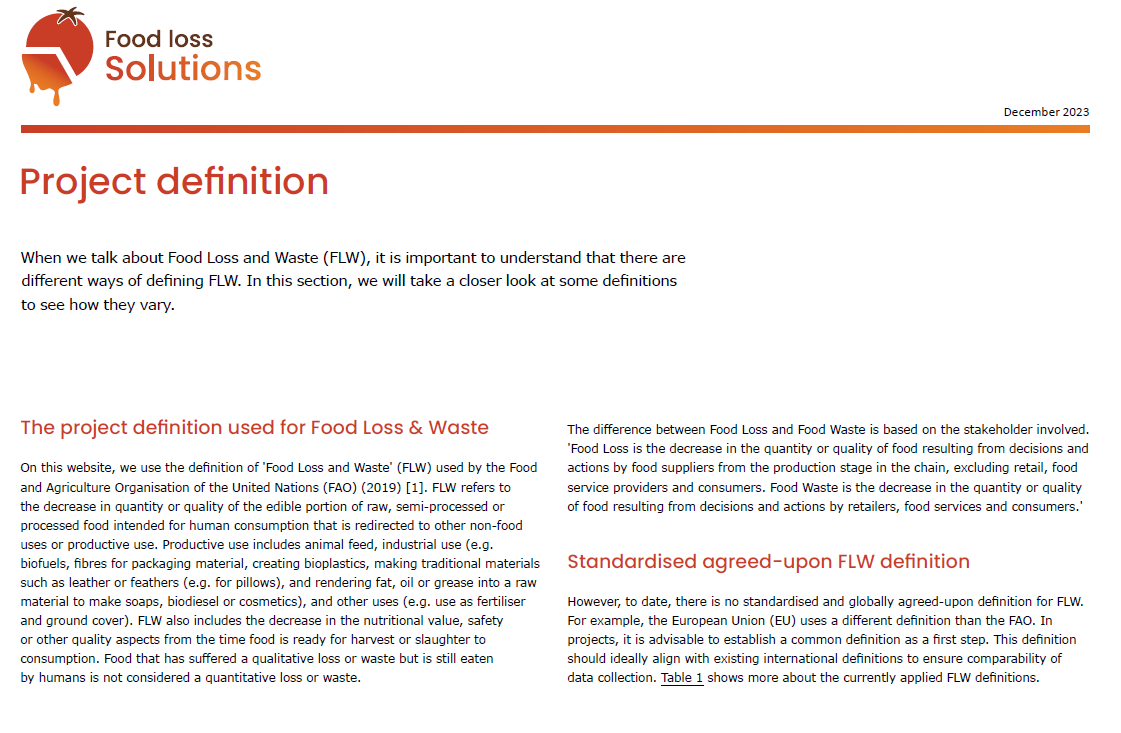 B
A
100
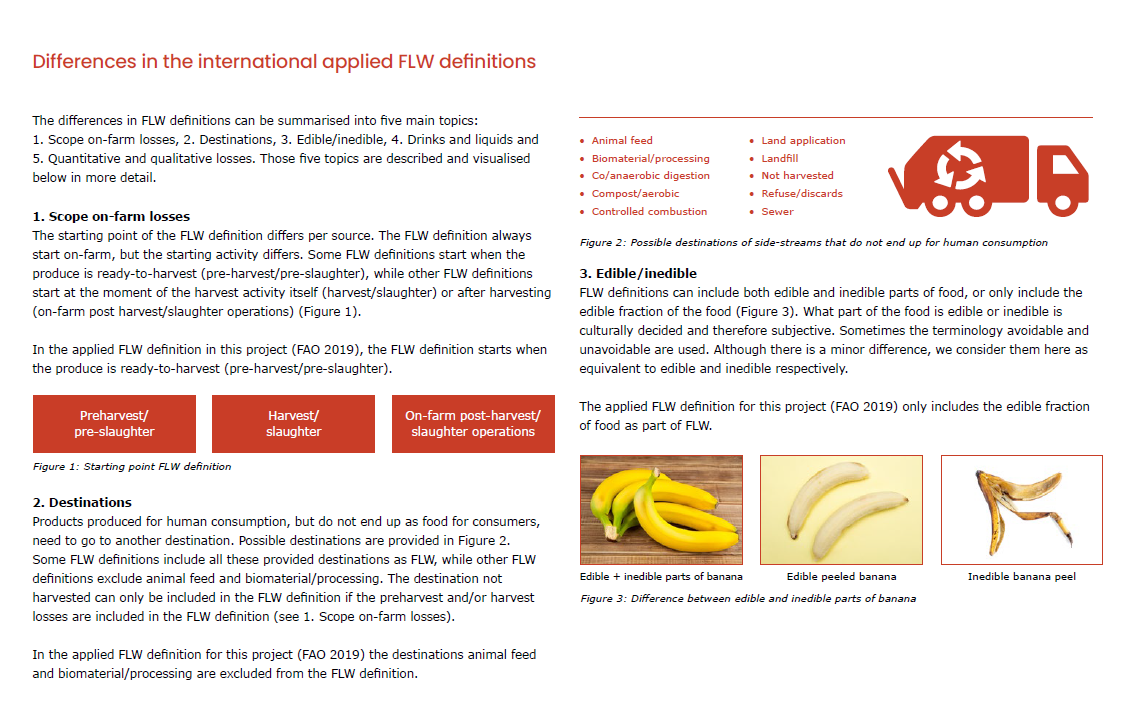 B
A
101
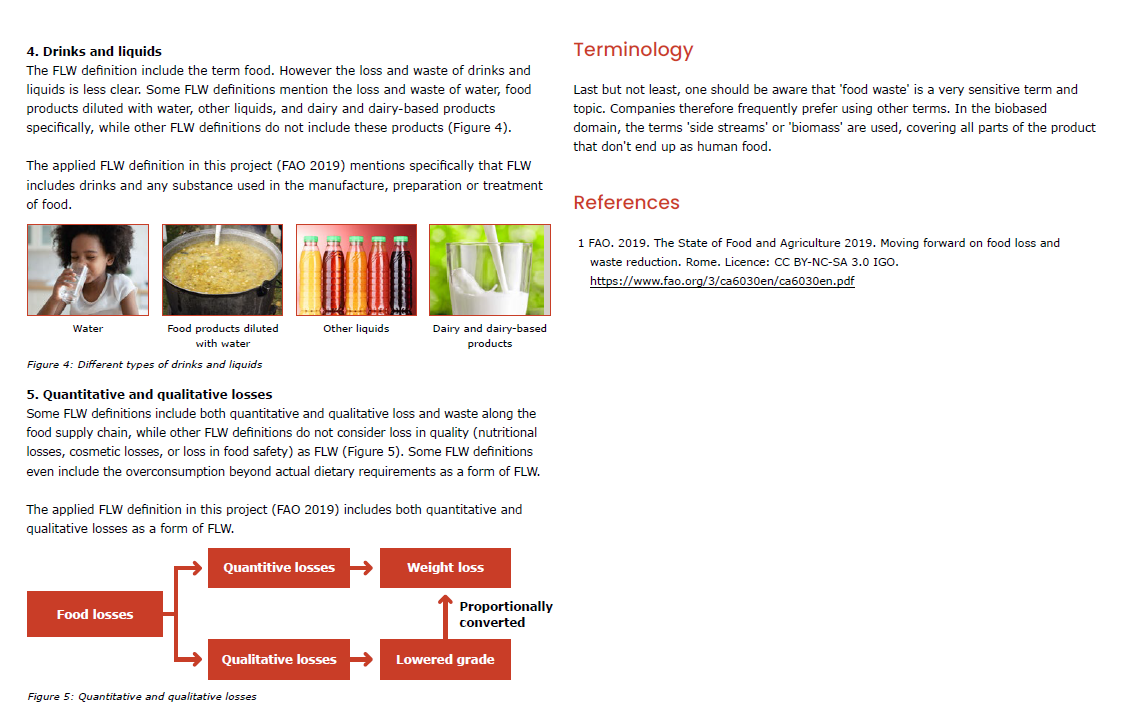 B
A
102
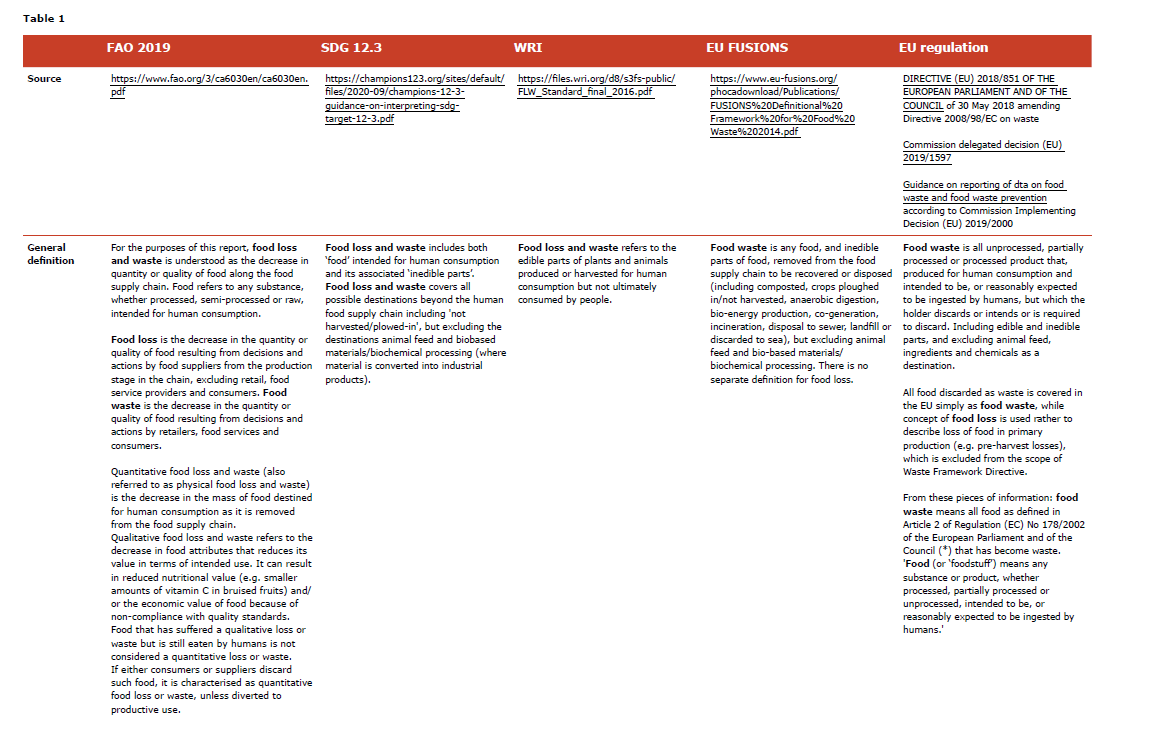 B
A
103
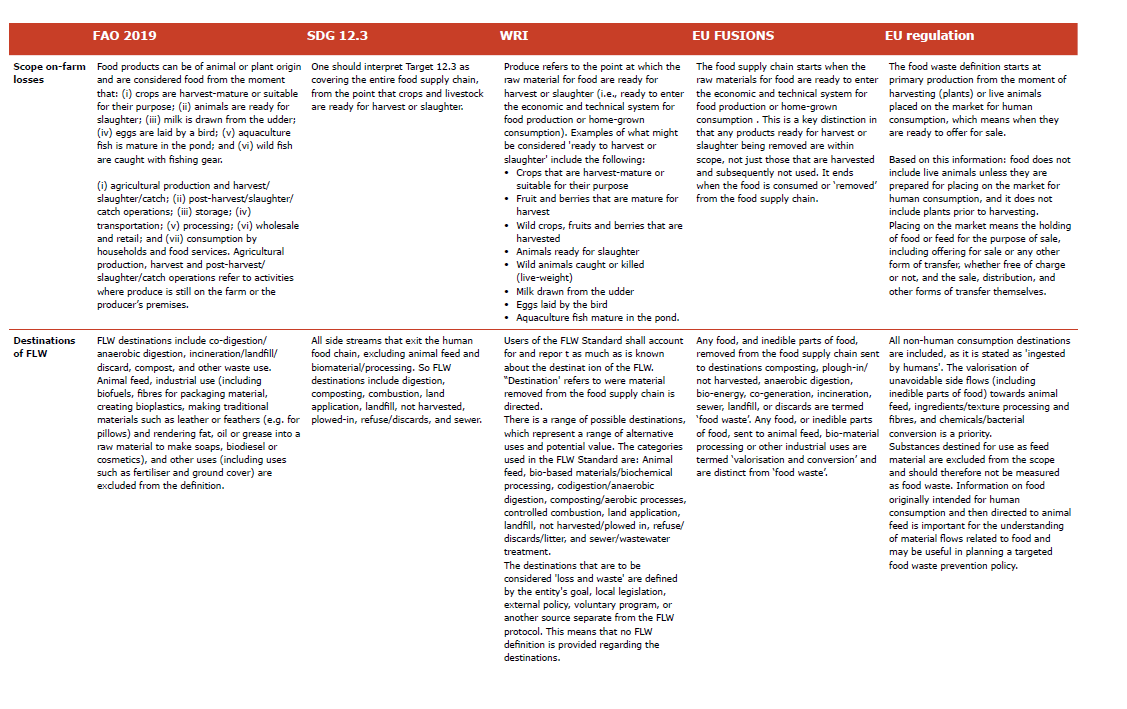 B
A
104
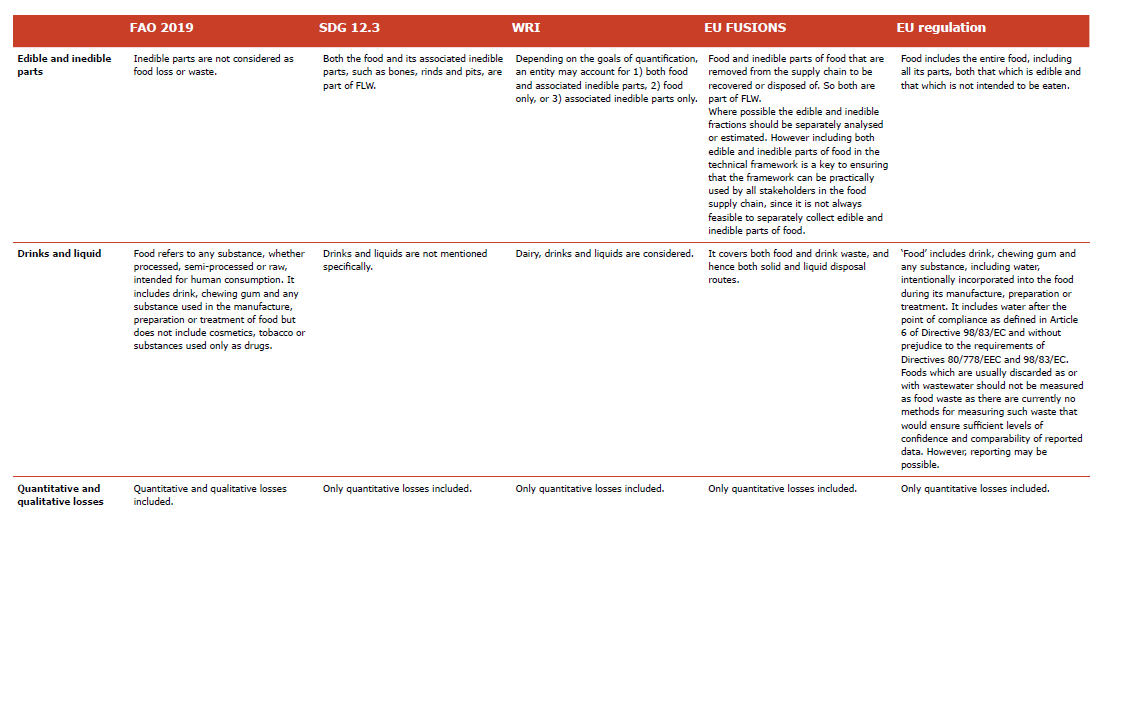 E
Back to sheet with link to definitions
B
A
105
FLW protocol overview
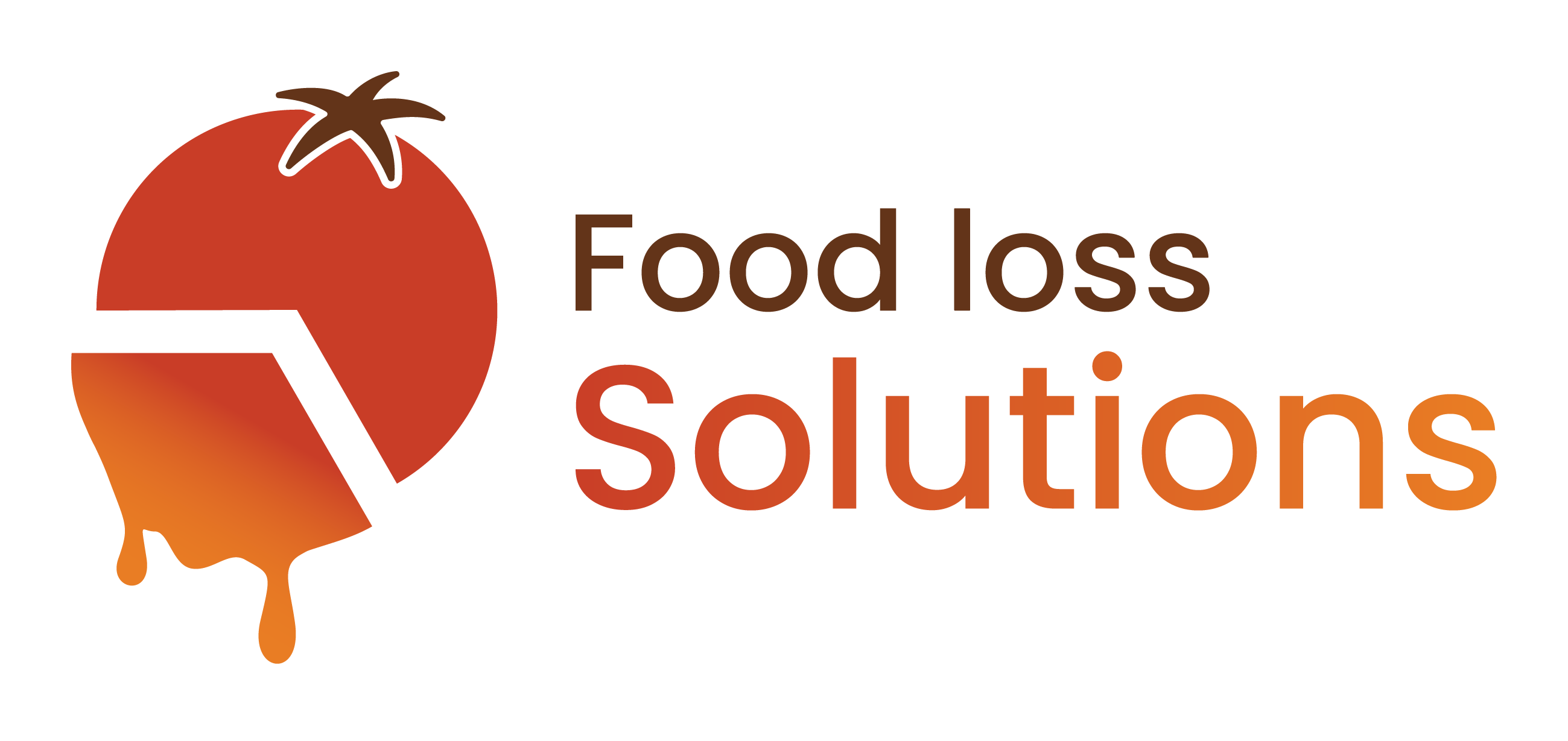 A
106
FL quantification
Abbreviations
FAO: 	food and agricultural organization of United Nations
FLI: 	food loss index
FLW: 	food loss and waste
QU: 	quantification unit
ROI: 	return on investment
SCL: 	supply chain link(s)
SDG: 	sustainable development goals
SMART: 	Specific, Measurable, Achievable, Realistic, Timely
WRI: 	World Resources Institute
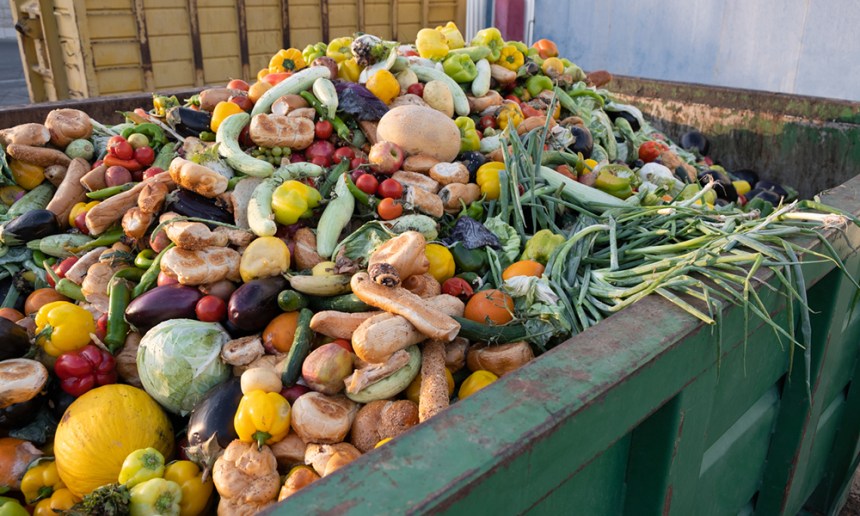 B
107
FL quantification
THANK YOU!
Contact information
Text
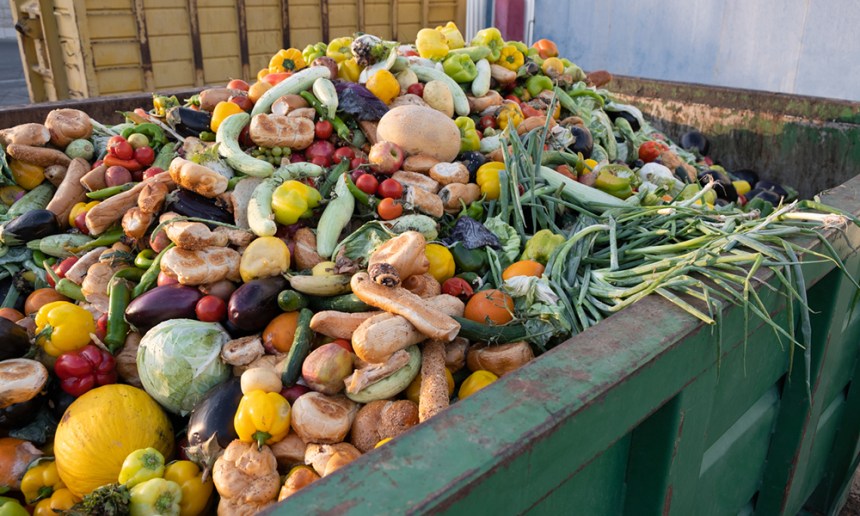 108